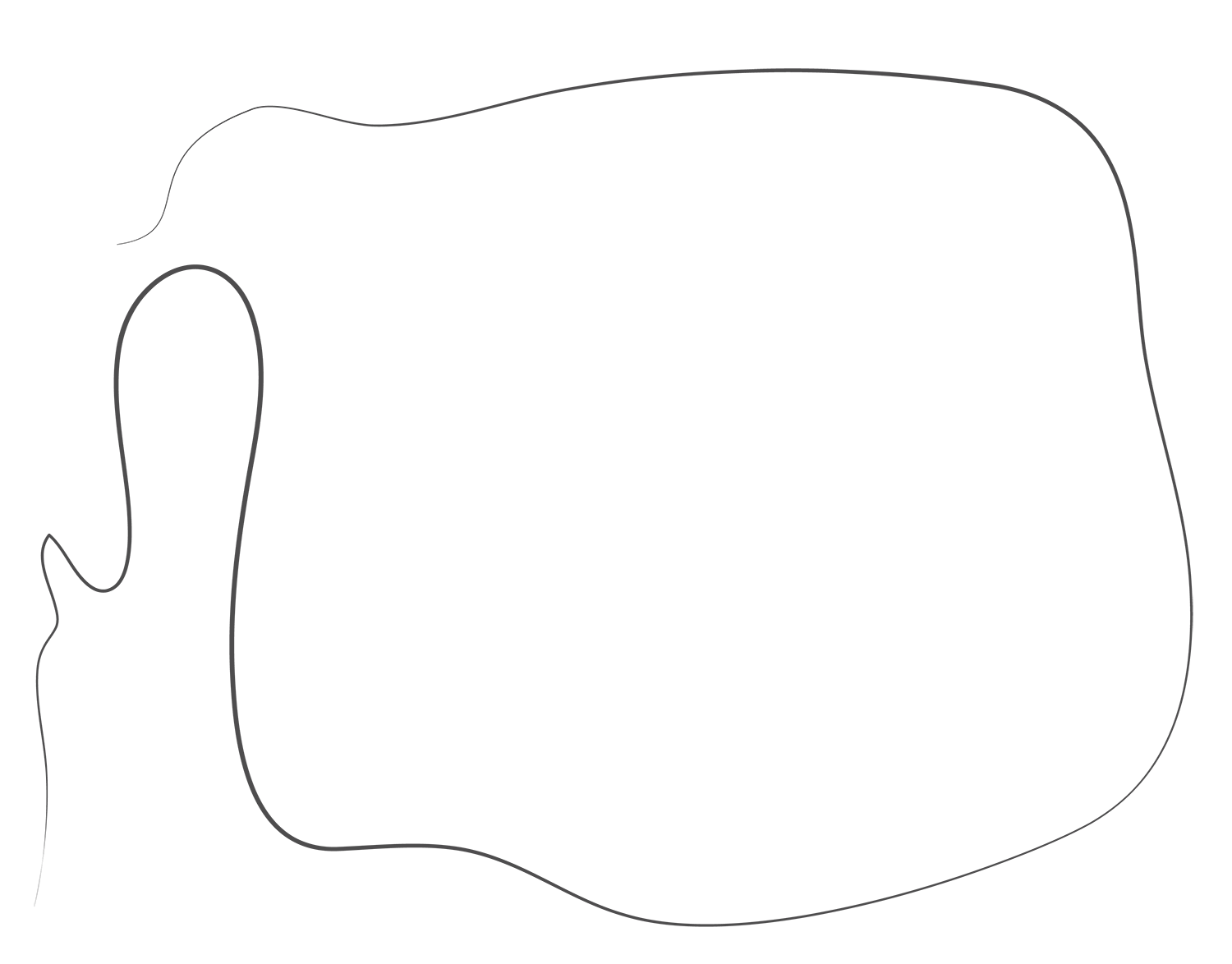 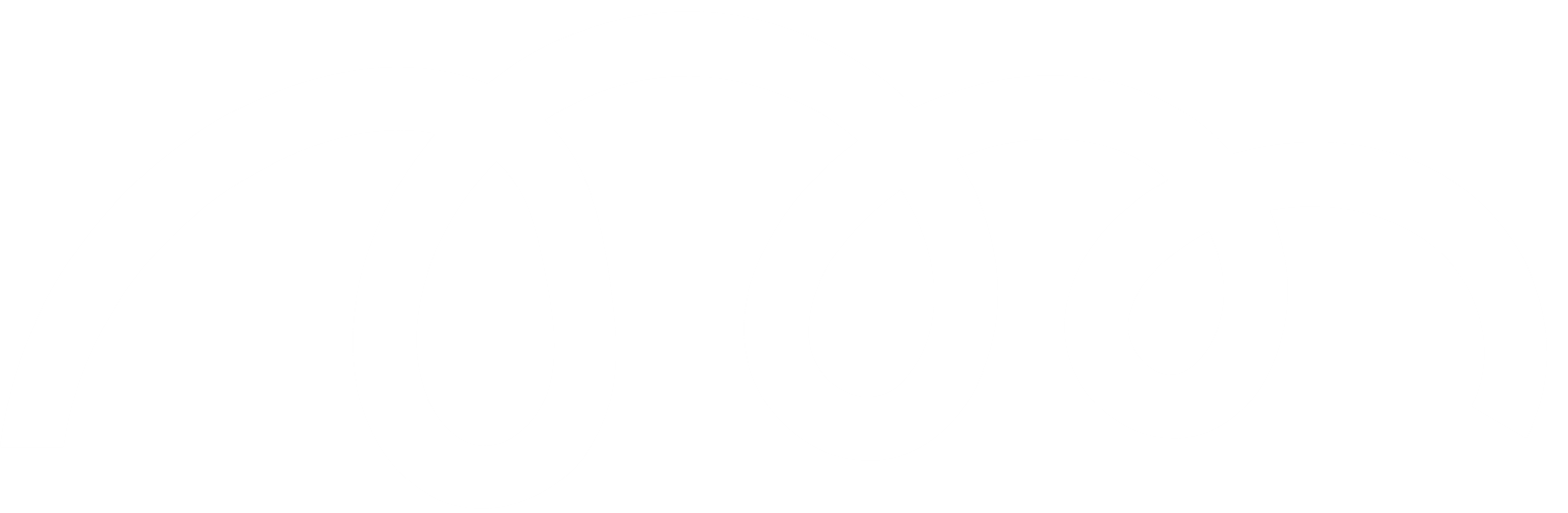 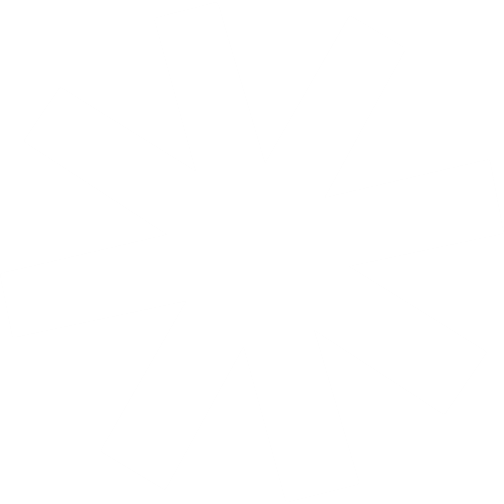 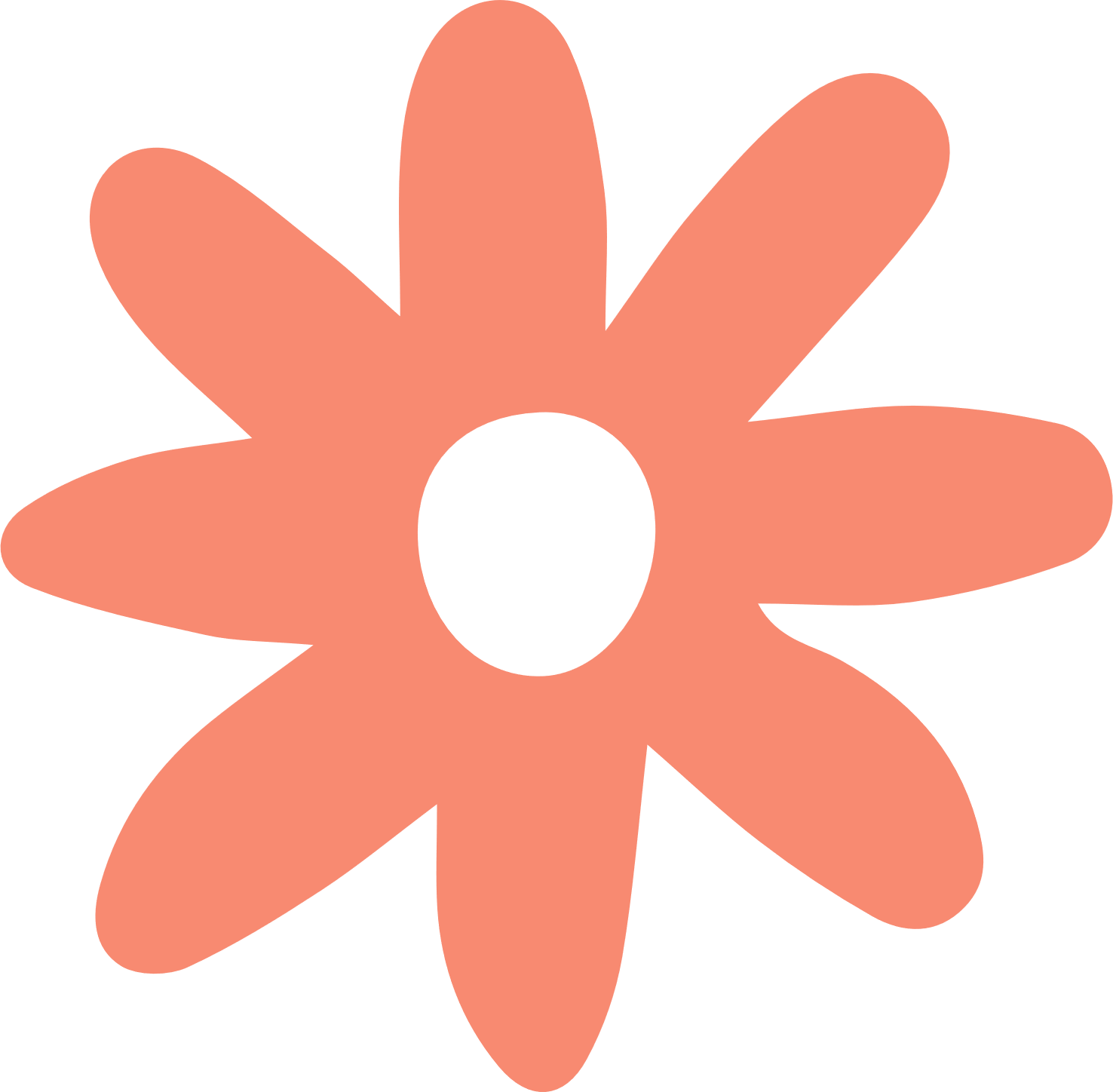 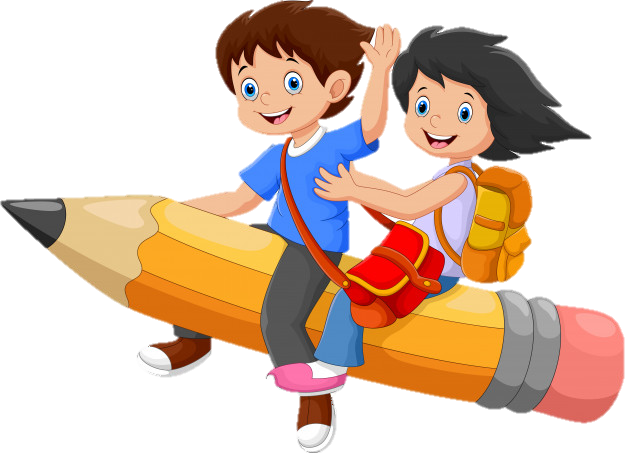 TOÁN LỚP 5
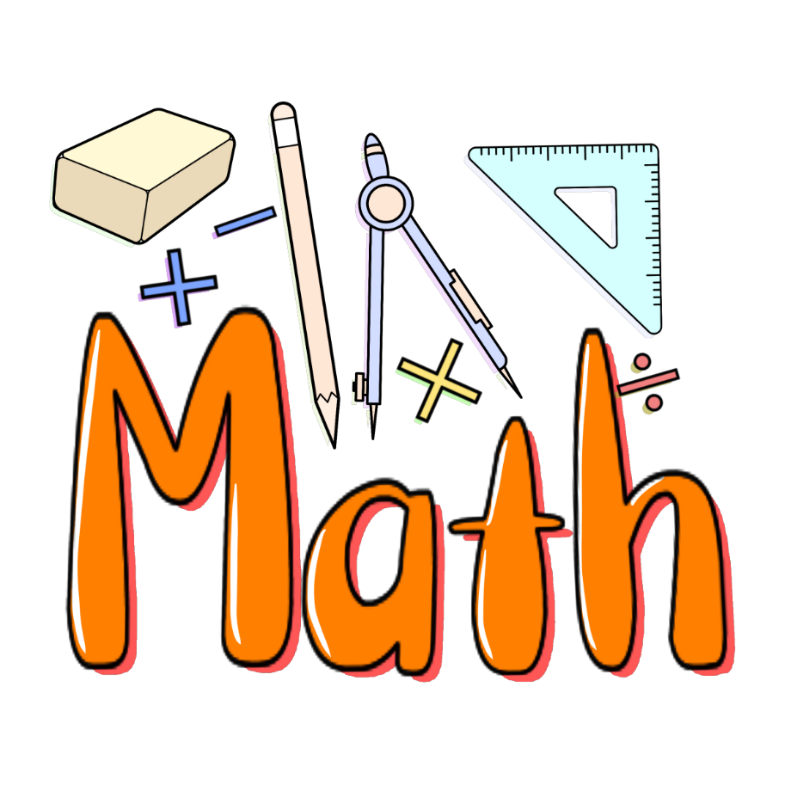 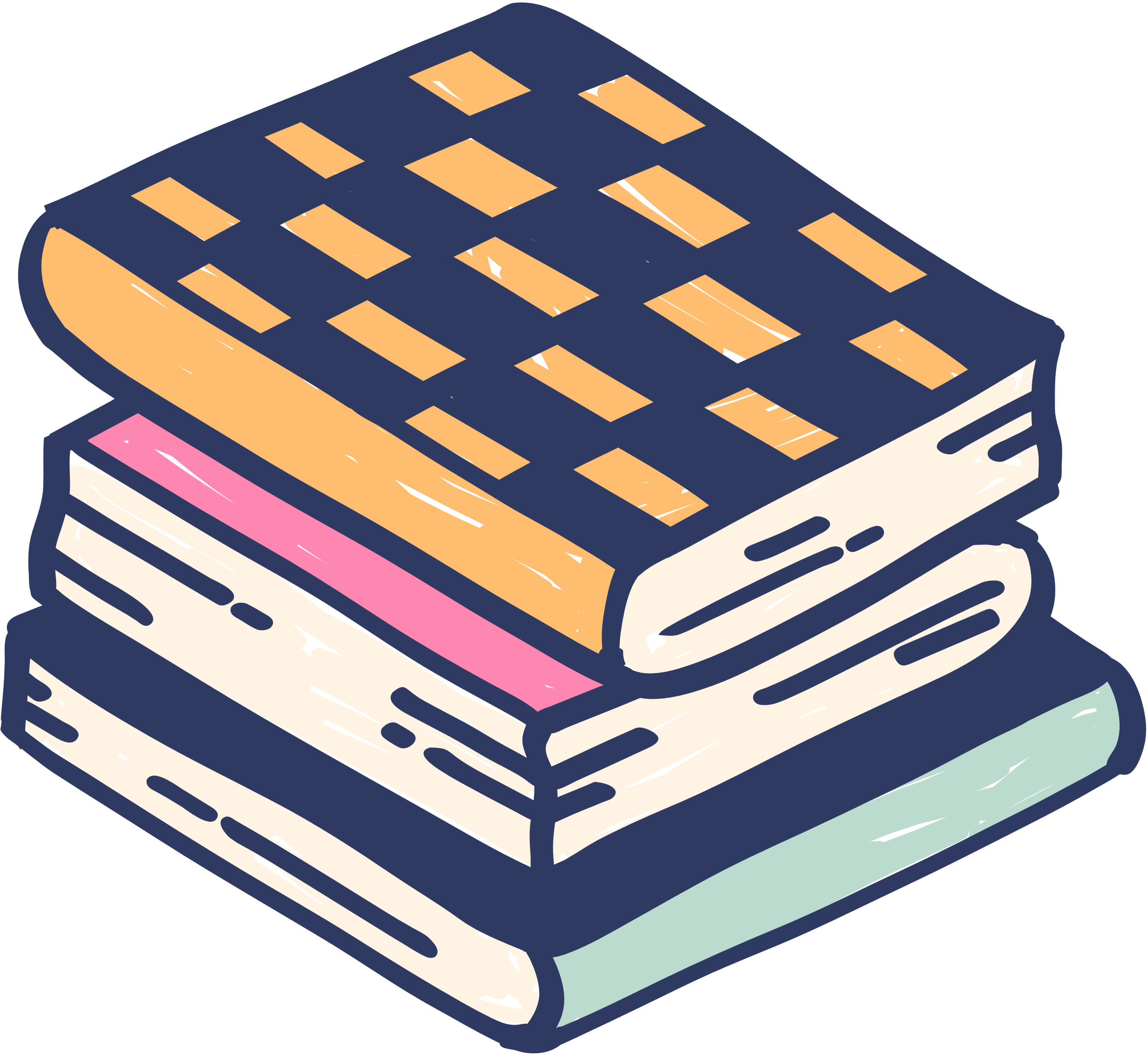 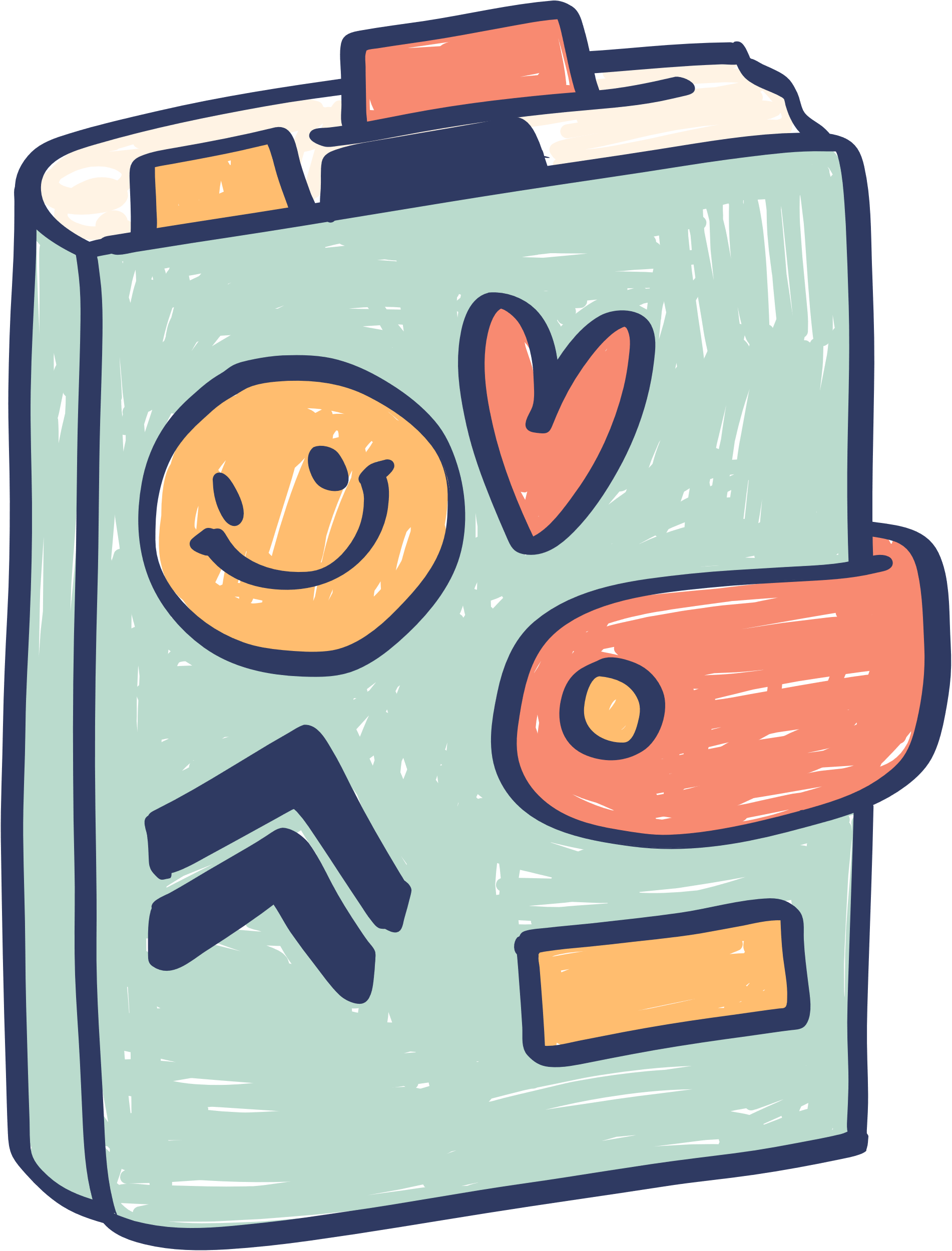 Khởi động
Bức màn bí ẩn
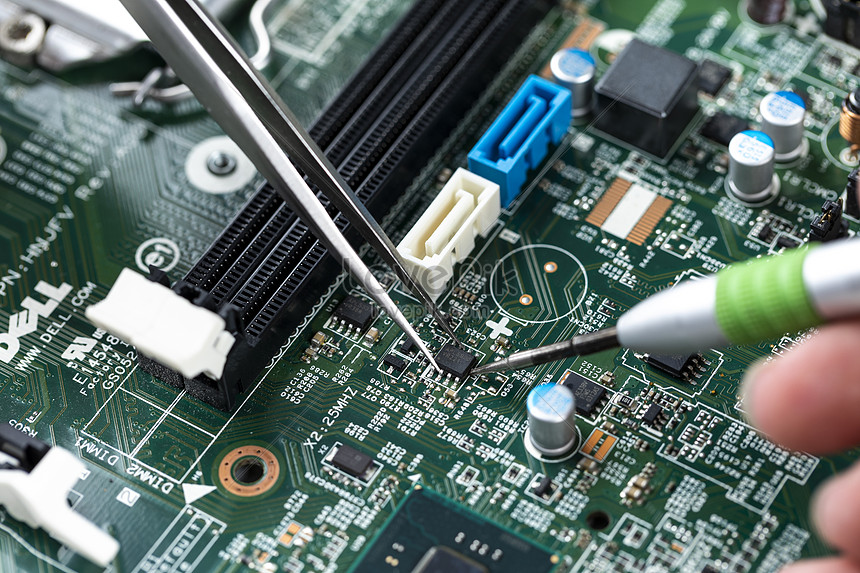 Những con chip điện tử, mạch điện tử có diện tích khoảng 6 mi-li-mét vuông
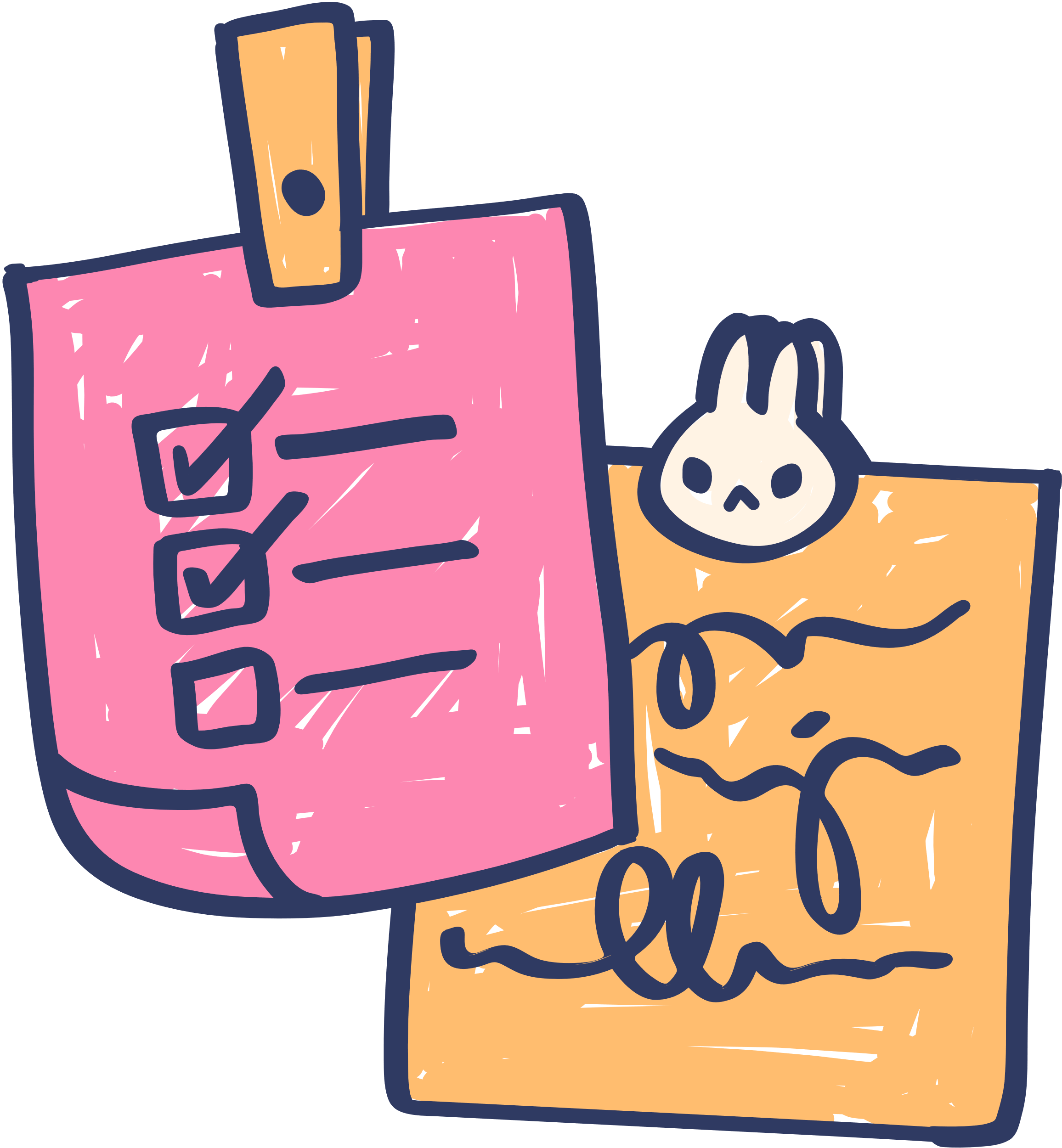 1. Viết số thích hợp vào chỗ chấm:
4dam2 =……...m2
400
5000
50hm2 =………dam2
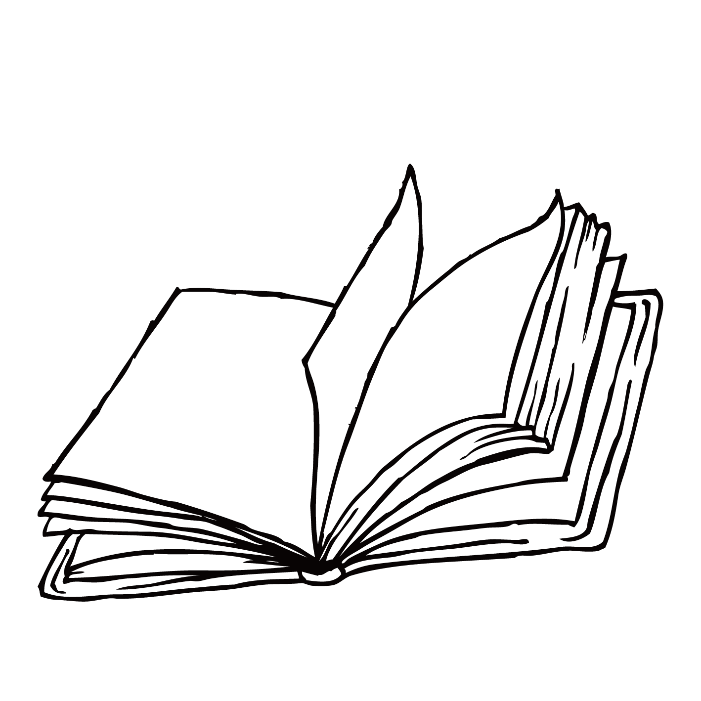 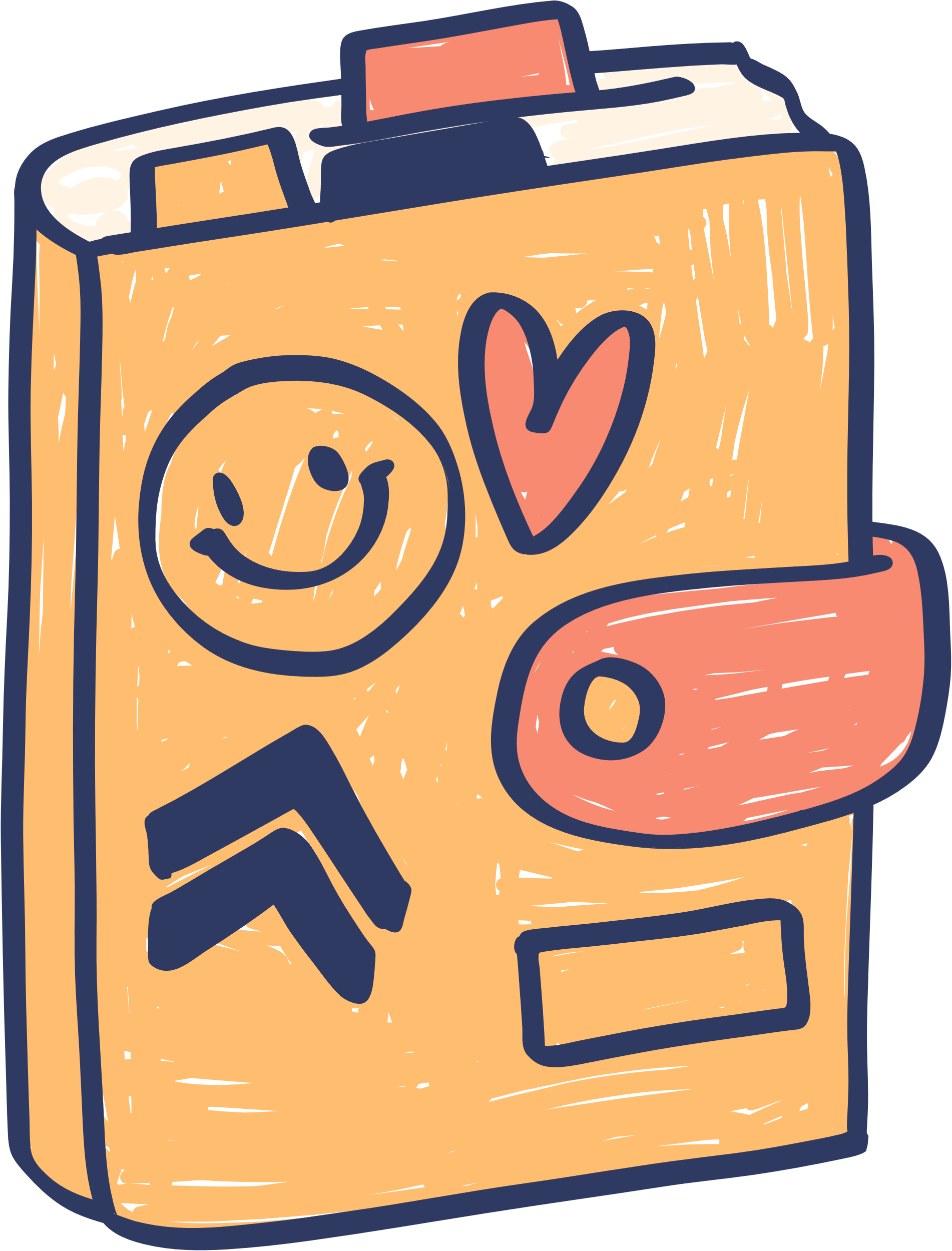 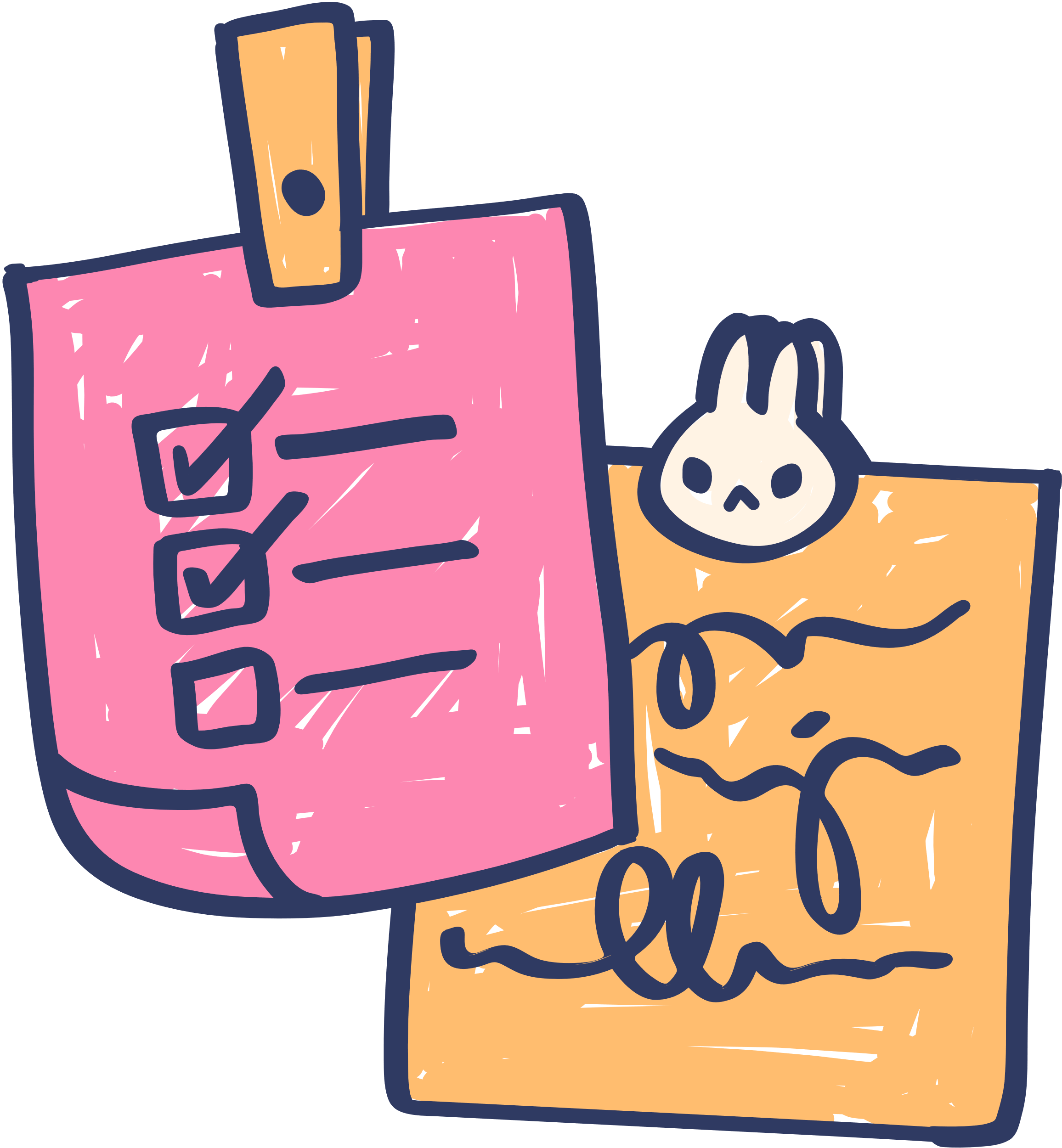 2. Nêu tên các đơn vị đo diện tích đã học?
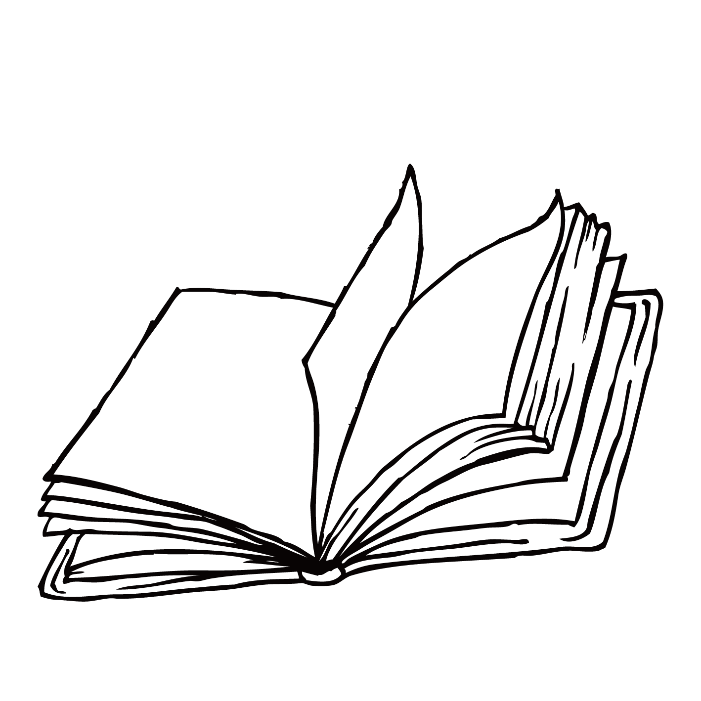 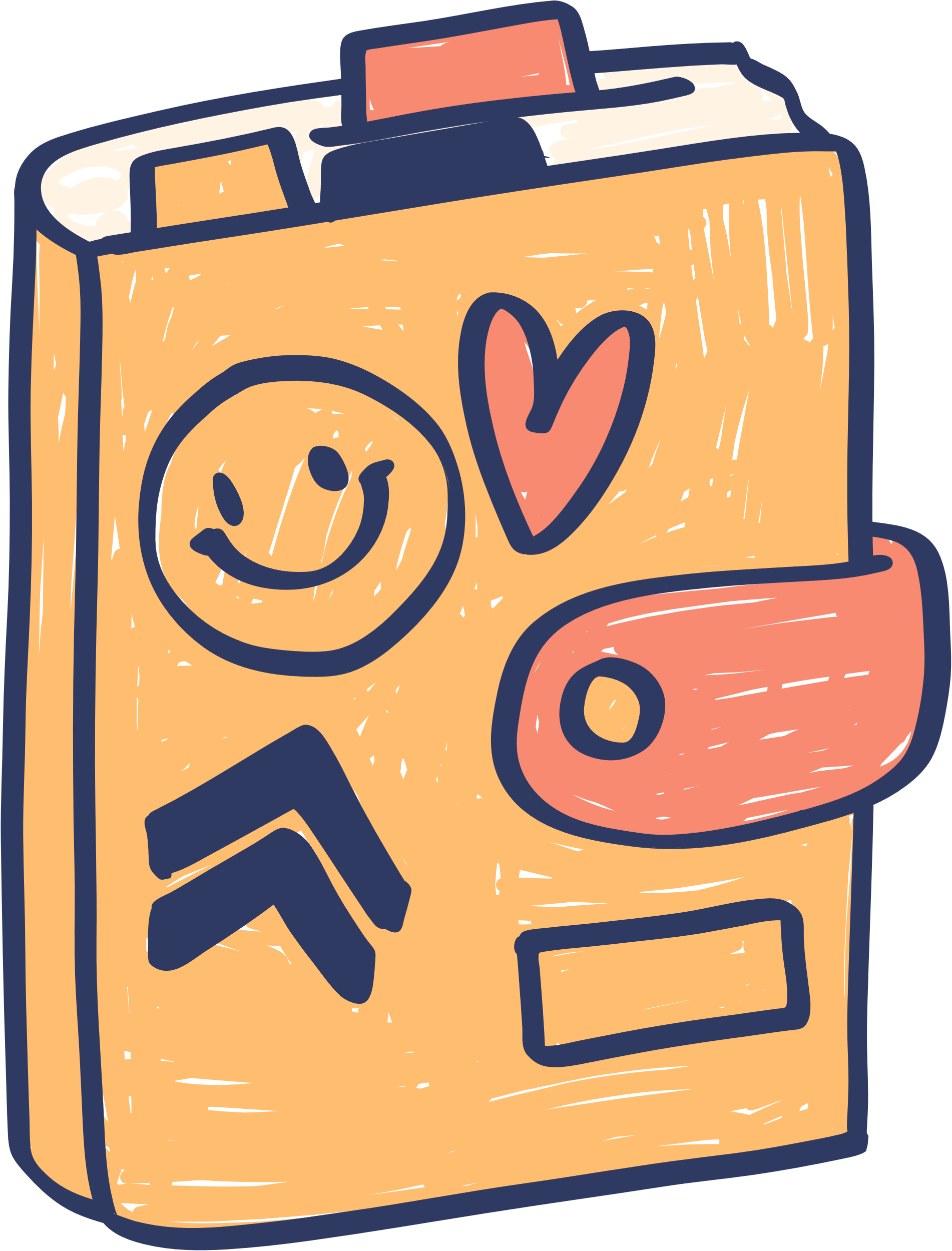 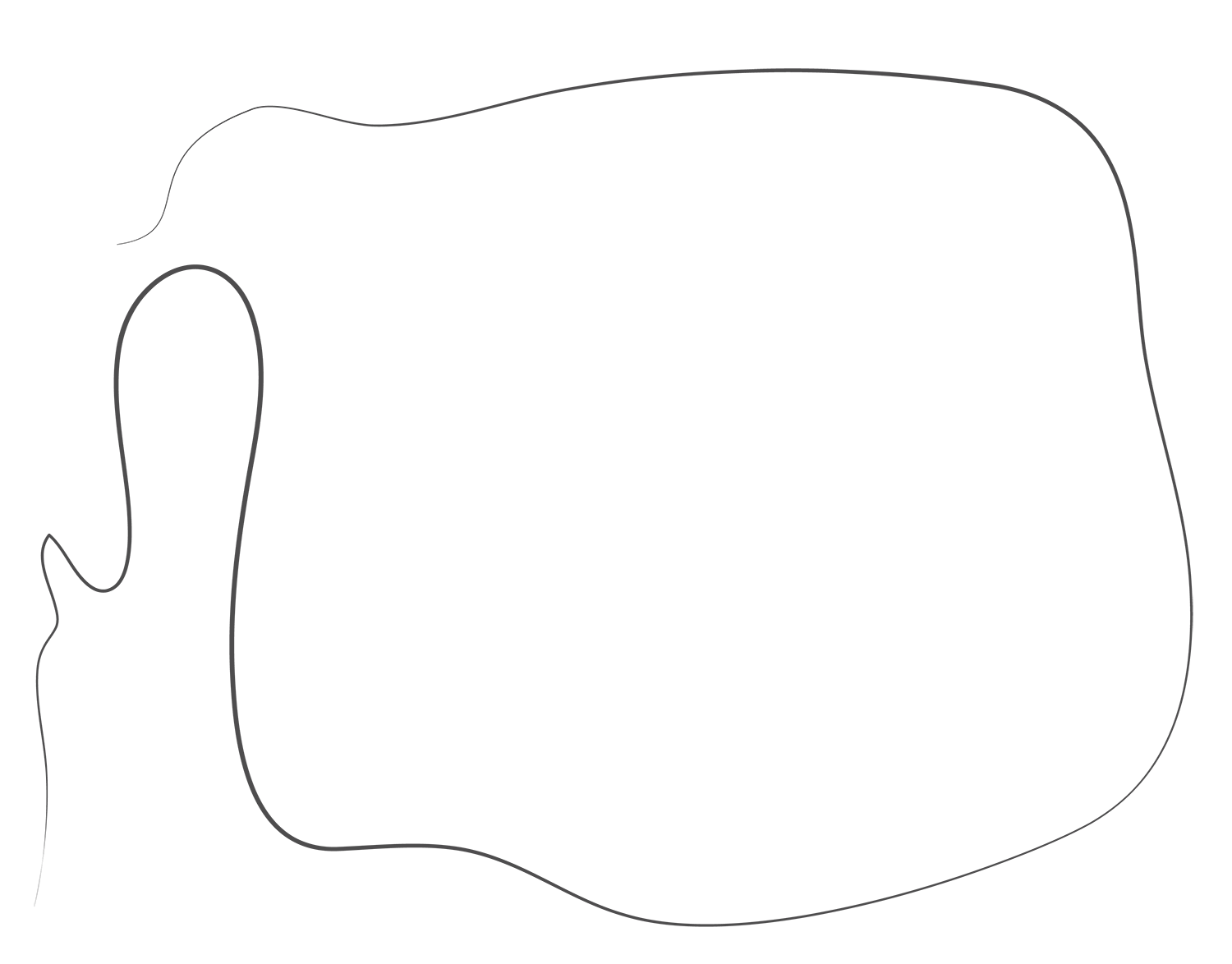 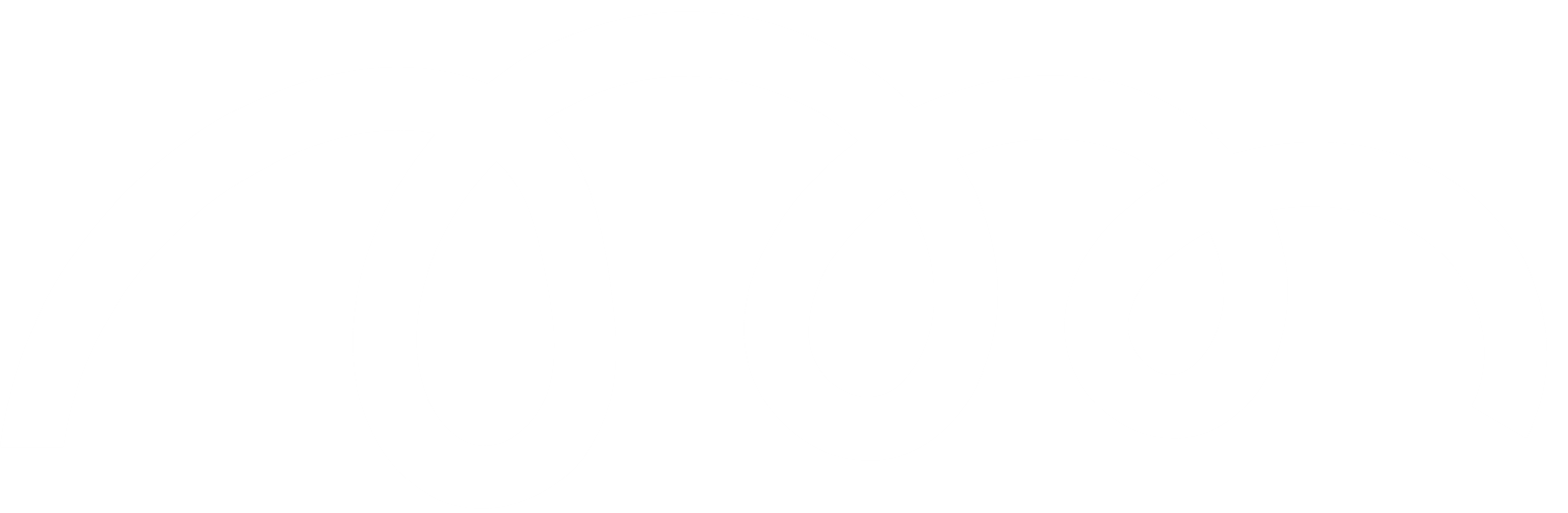 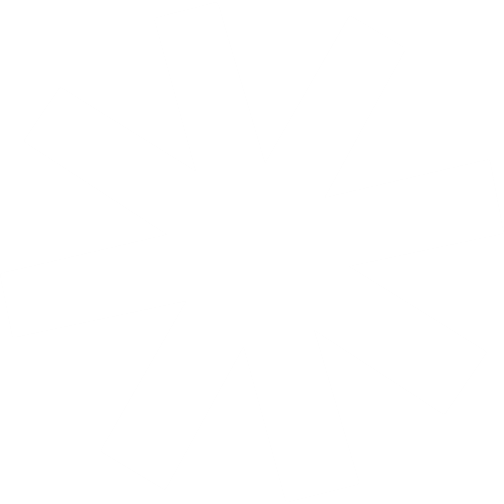 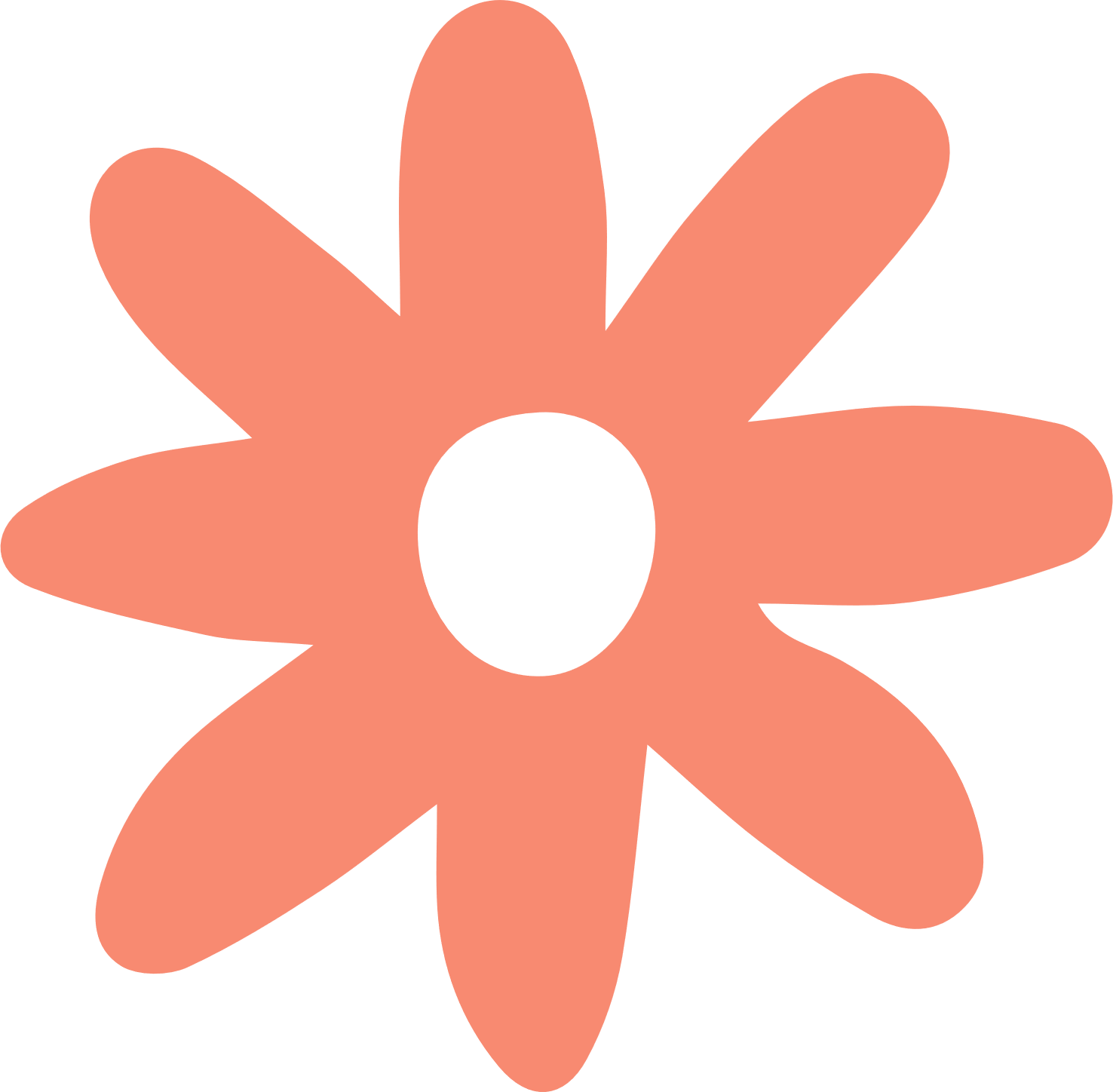 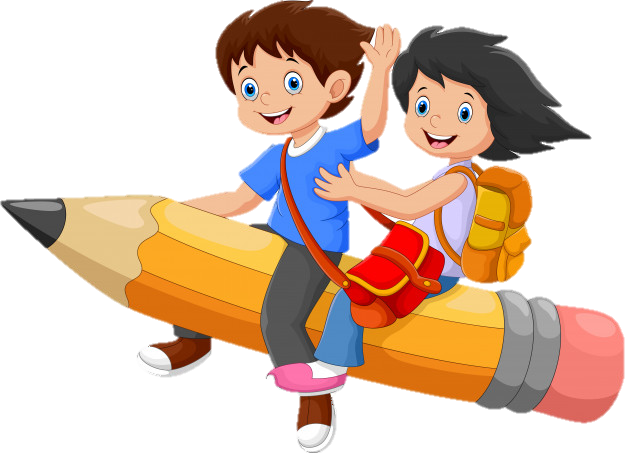 Mi-li-mét vuông.
Bảng đơn vị đo diện tích
Trang 27;28
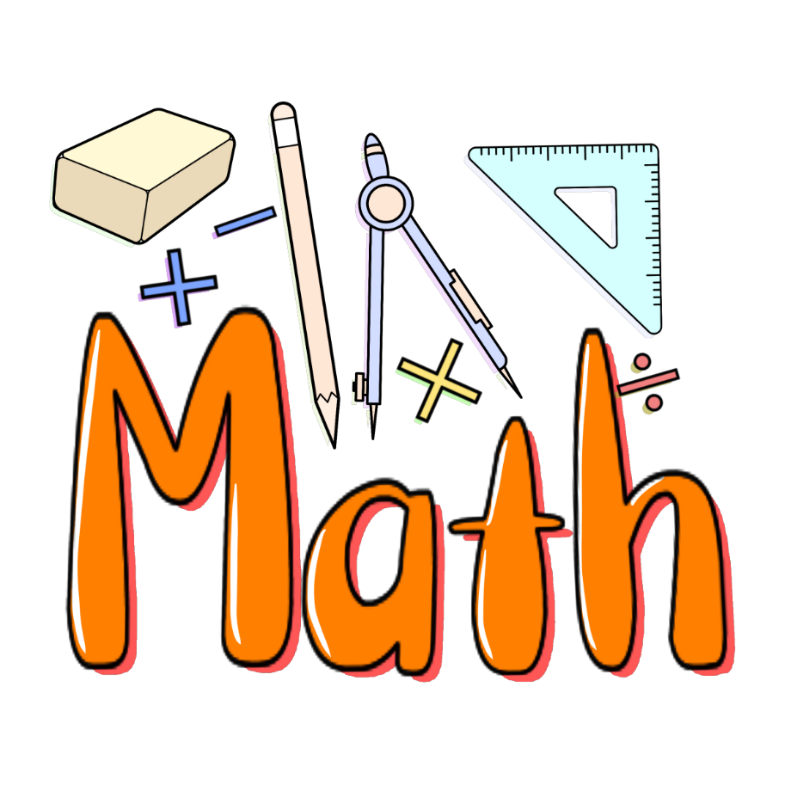 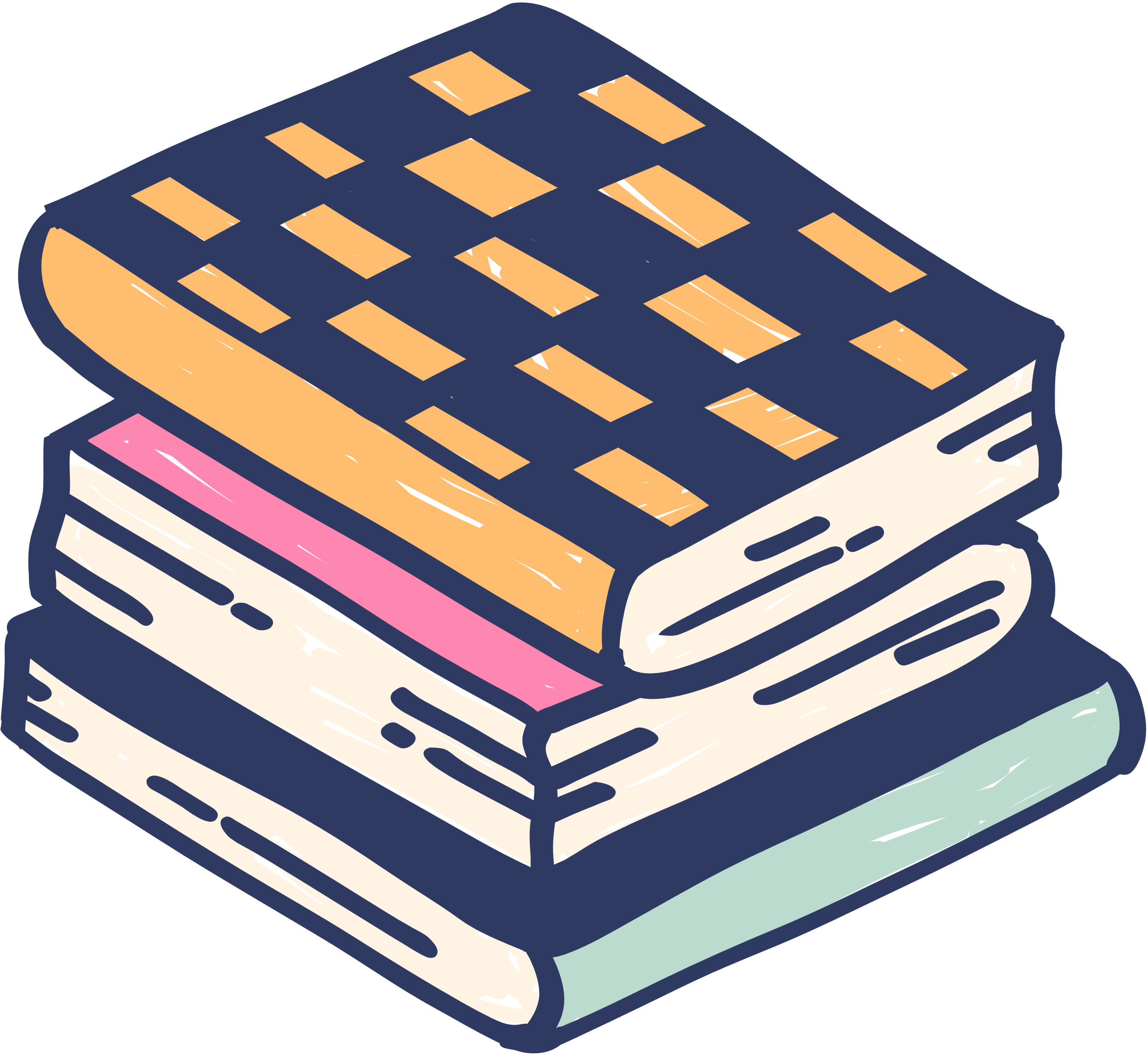 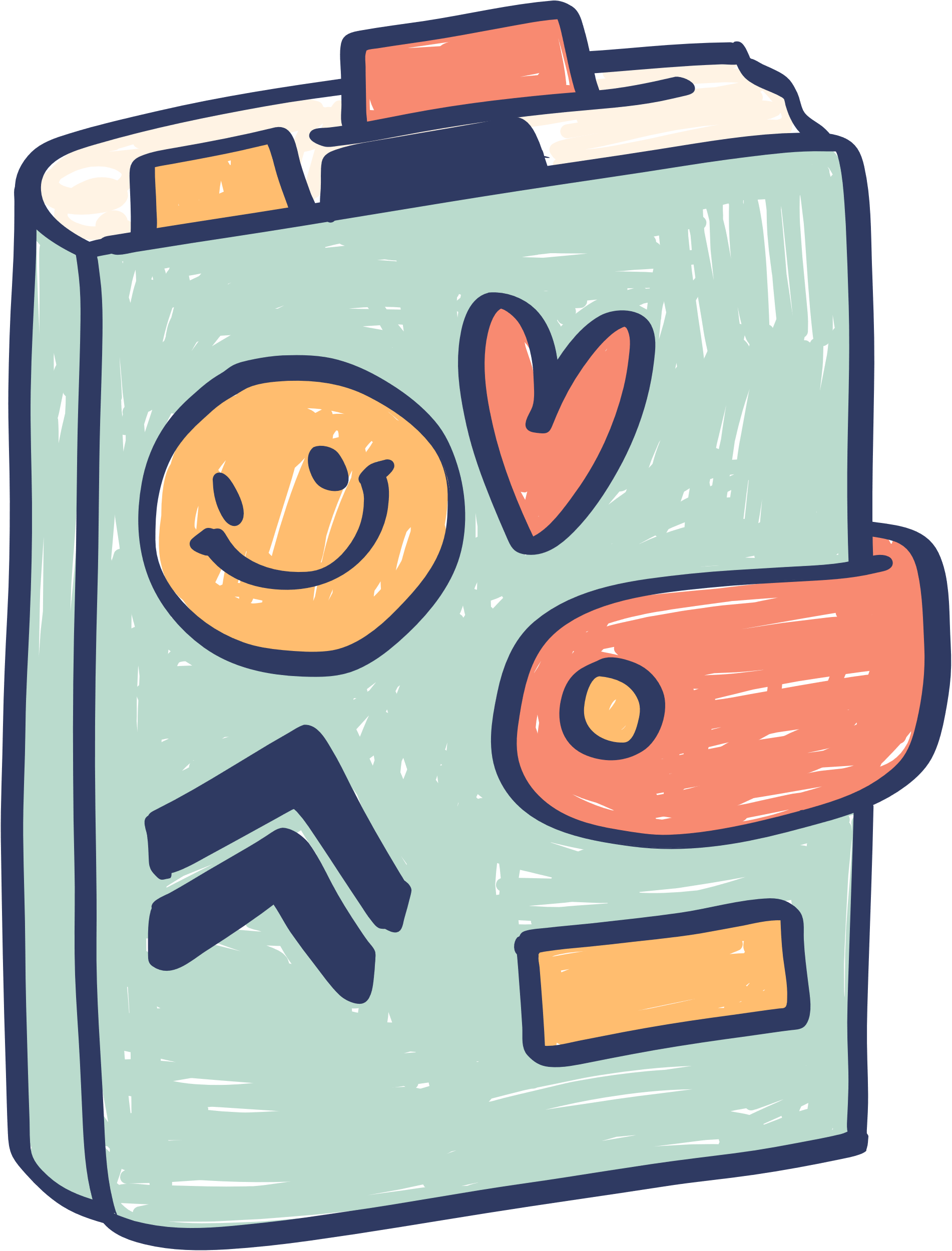 01
Mi-li-mét vuông là gì?
 Mi-li-mét vuông là diện tích của hình vuông có cạnh dài 1mm.
Mi-li-mét vuông
1mm2
mm2
Mi-li-mét vuông được viết tắt là:
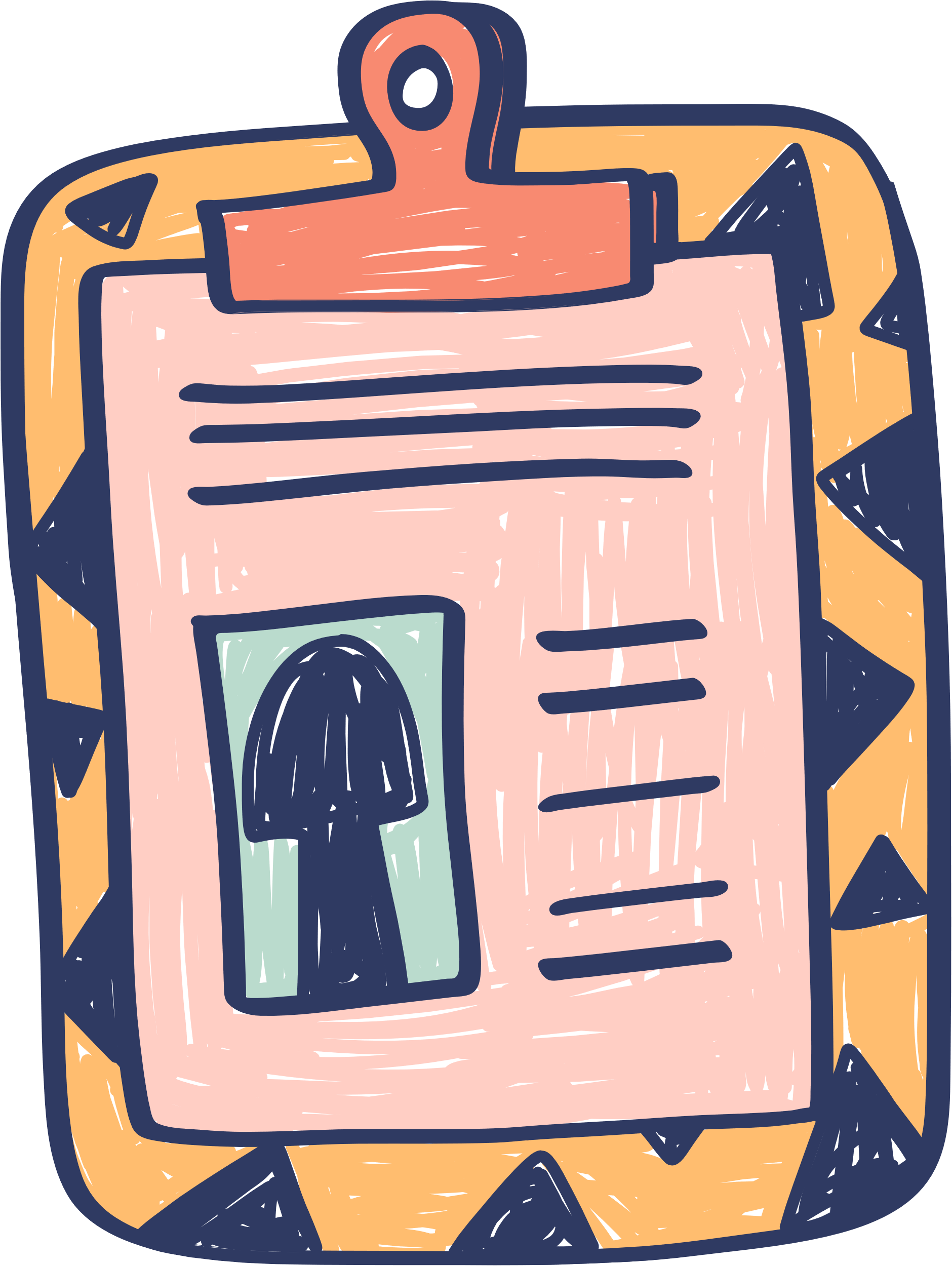 1mm
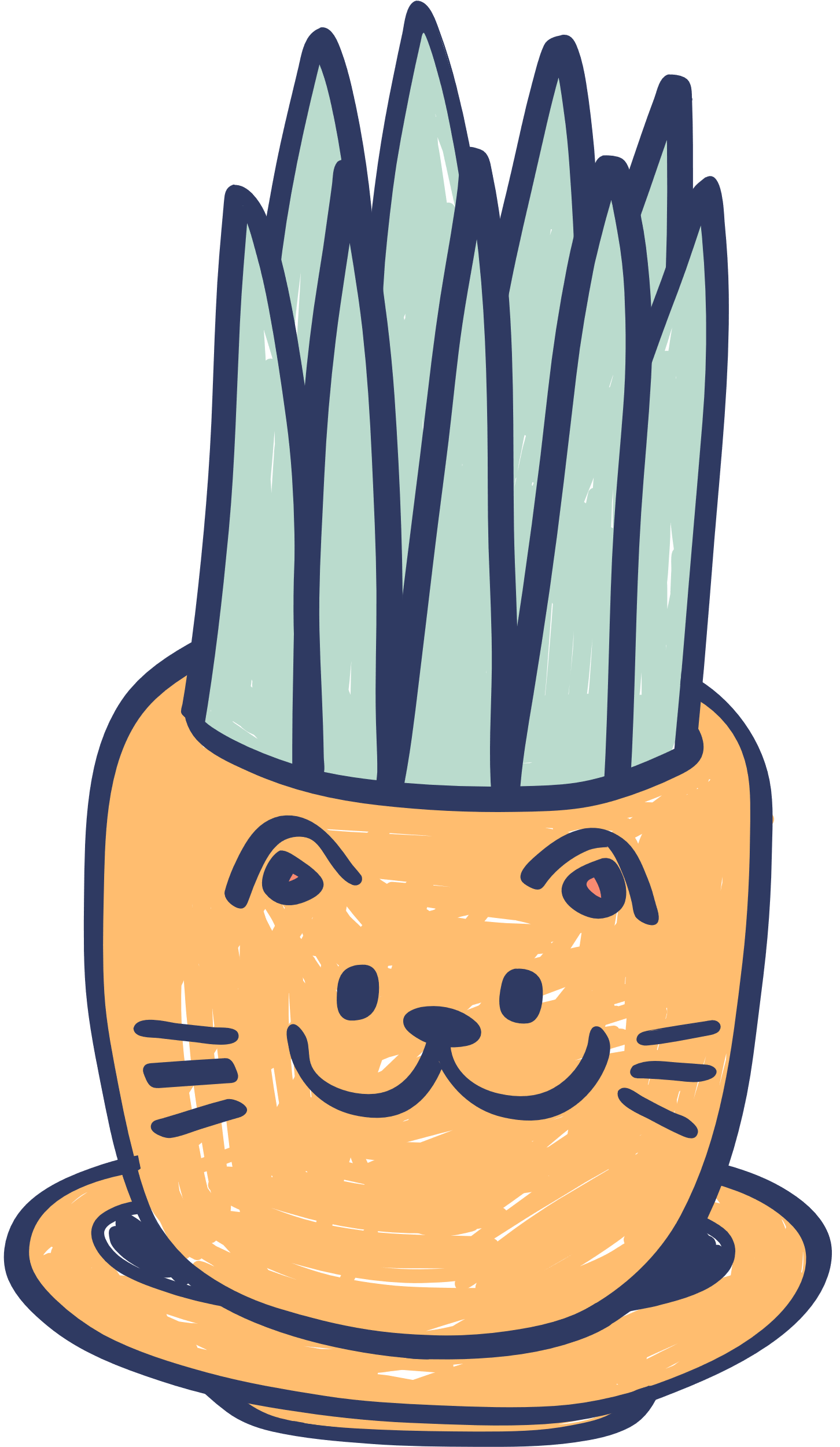 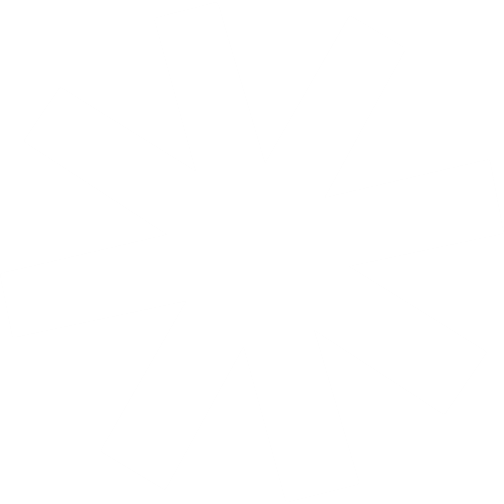 1 mm
2
1cm
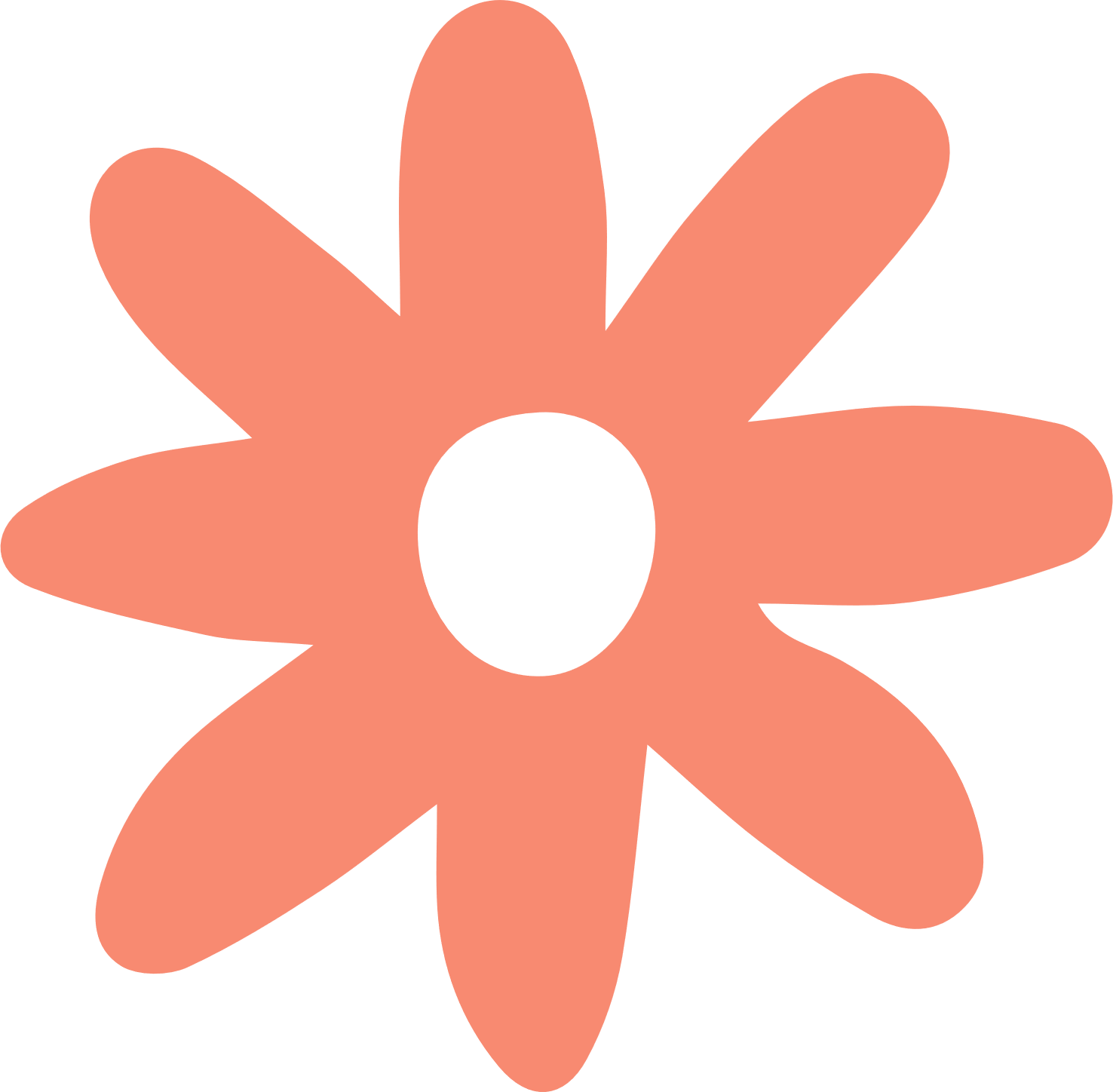 Mi-li-mét vuông là diện tích của hình vuông có cạnh dài 1mm.
01
mm2
Mi-li-mét vuông được viết tắt là:
Mi-li-mét vuông
Diện tích hình vuông có cạnh dài 1cm là bao nhiêu?
1cm2
1cm2
Diện tích hình vuông có cạnh dài 1cm là:
1mm2
Diện tích hình vuông có cạnh dài 1mm là bao nhiêu?
Diện tích hình vuông có cạnh dài 1mm là:
100
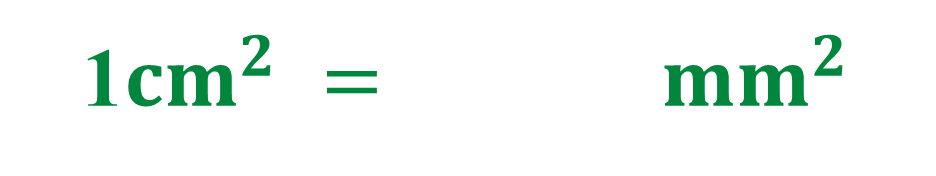 1mm
1mm
02
Bé hơn mét vuông
Lớn hơn mét vuông
Mét vuông
Bảng đơn vị đo diện tích
km2
dm2
m2
dam2
mm2
cm2
hm2
1hm2
= 100dam2
1km2
= 100 hm2
1dam2
= 100 m2
1dm2
= 100 cm2
1m2
= 100 dm2
1cm2
= 100 mm2
1mm2
=           km2
=          m2
=           dam2
=          cm2
=           hm2
=           dm2
Nhận xét:
Mỗi đơn vị đo diện tích gấp bao nhiêu lần đơn vị bé hơn tiếp liền nó?
Mỗi đơn vị đo diện tích  gấp 100 lần đơn vị bé hơn tiếp liền.
Mỗi đơn vị đo diện tích bằng bao nhiêu phần đơn vị lớn hơn tiếp liền nó?
Mỗi đơn vị đo diện tích bằng          đơn vị lớn hơn tiếp liền.
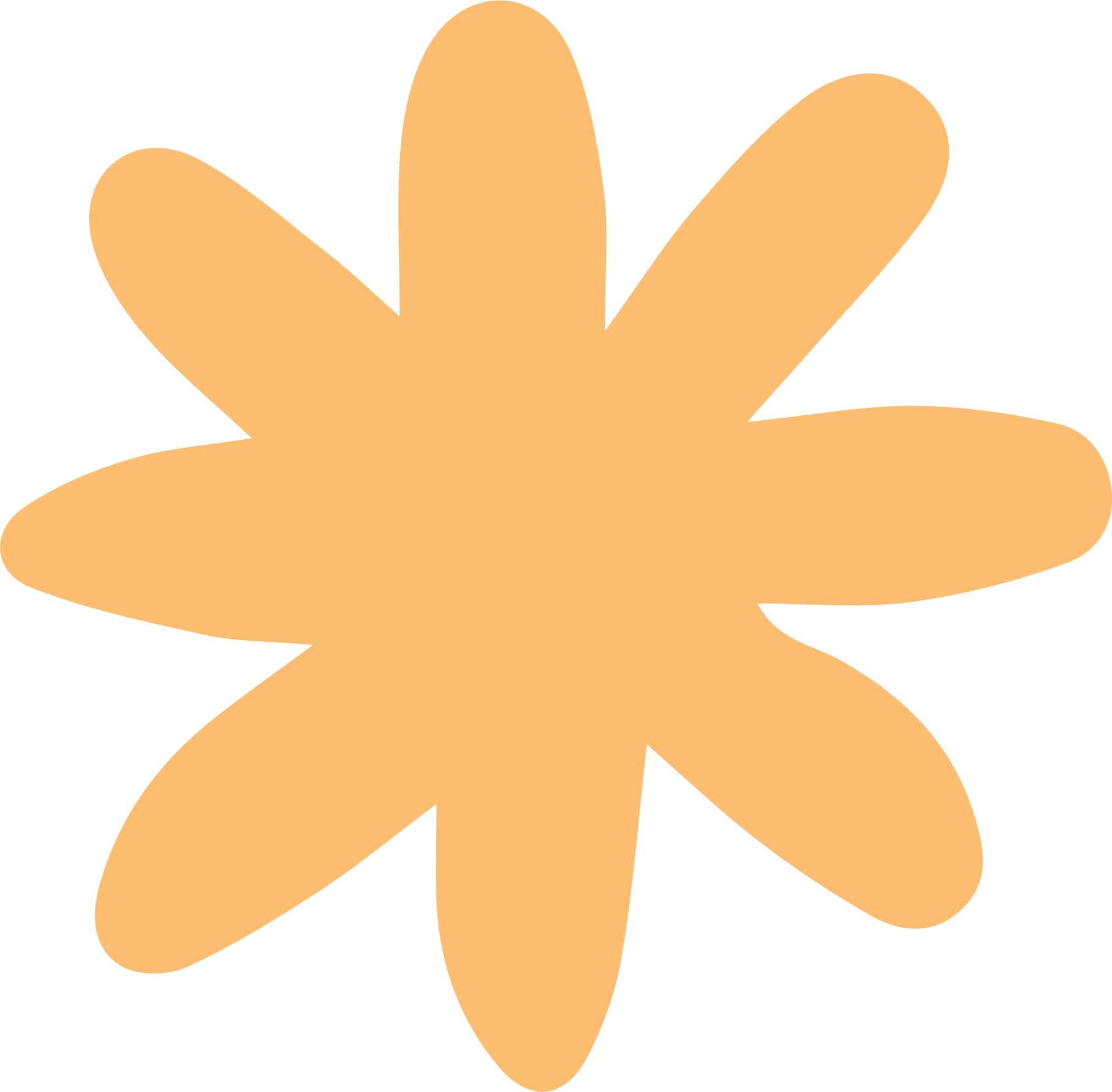 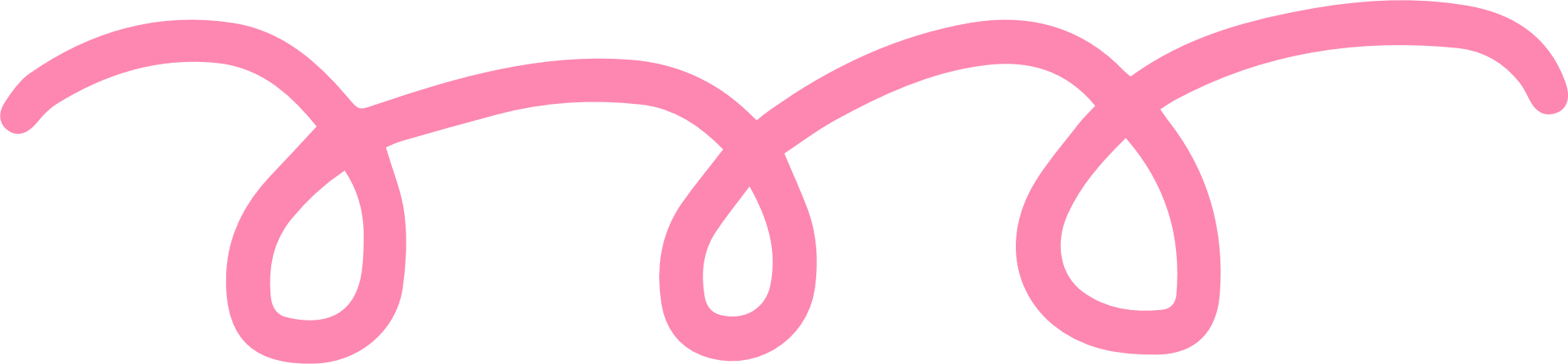 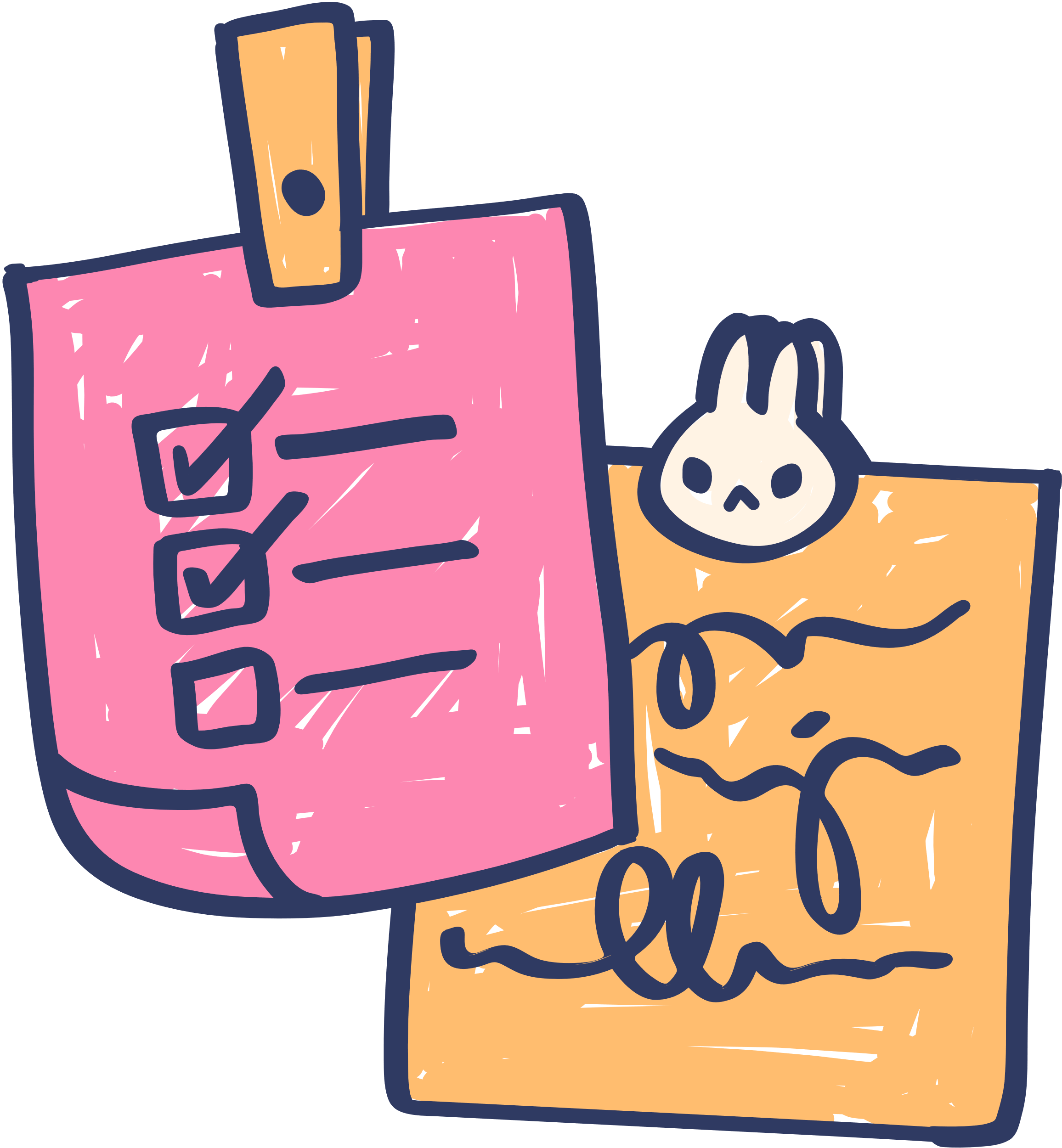 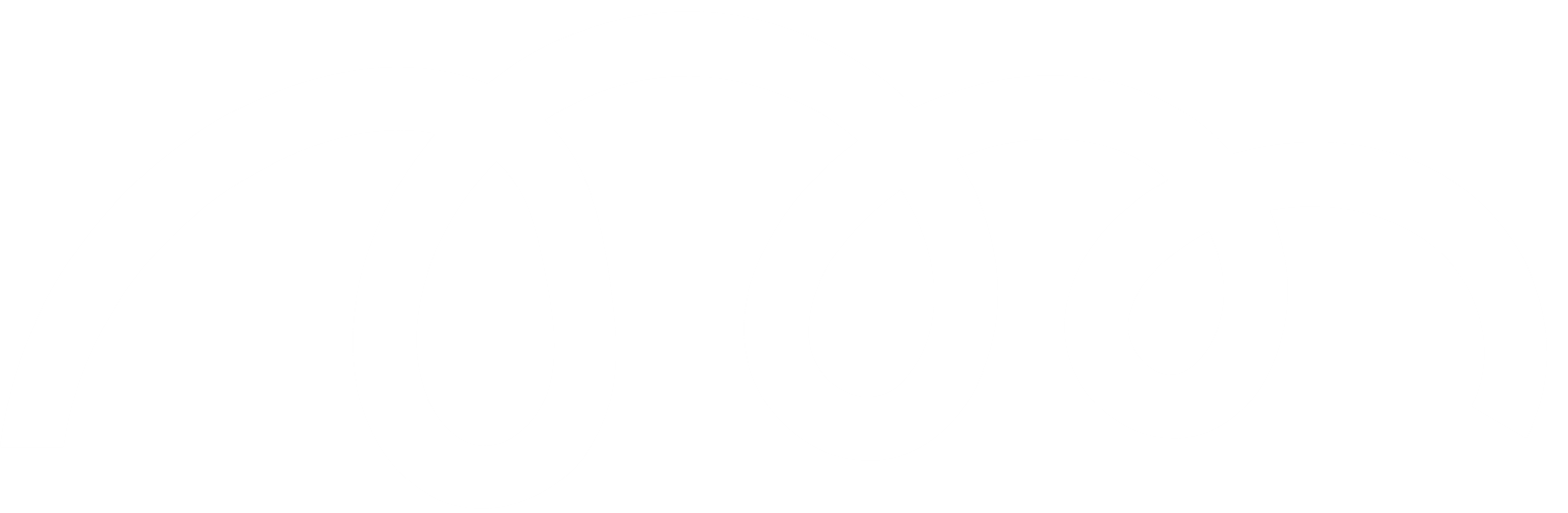 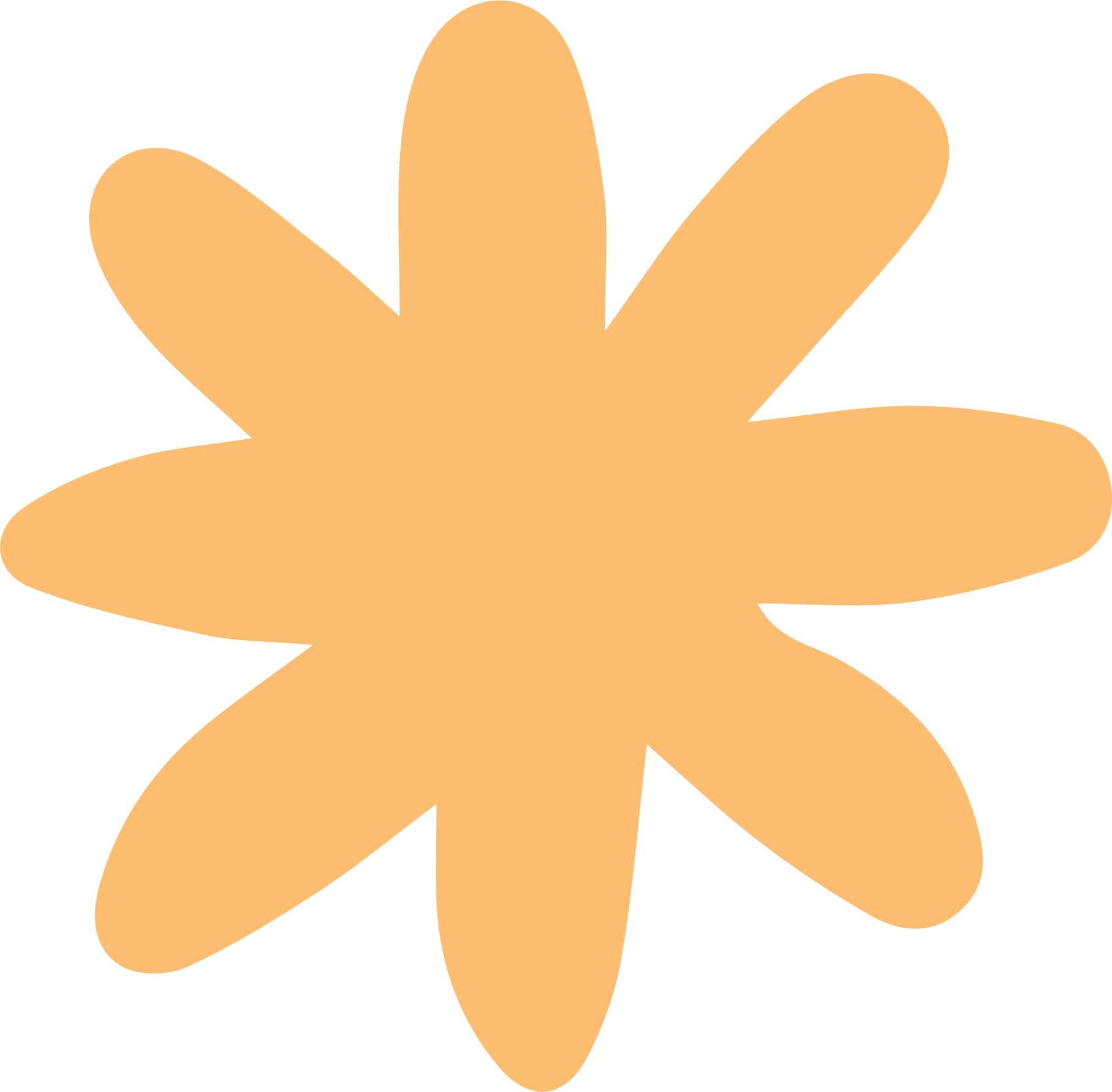 LUYỆN TẬP
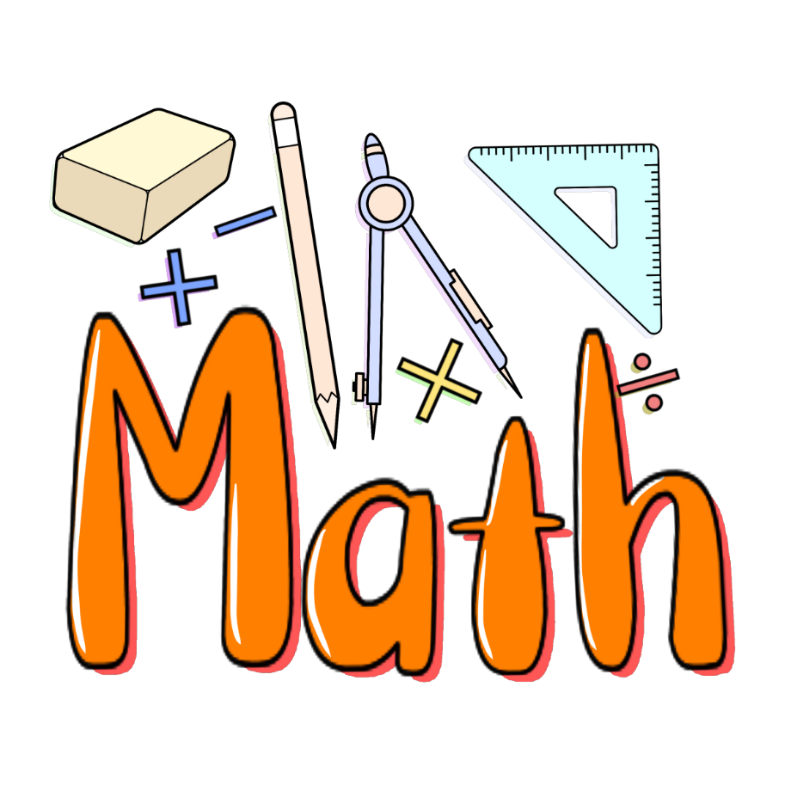 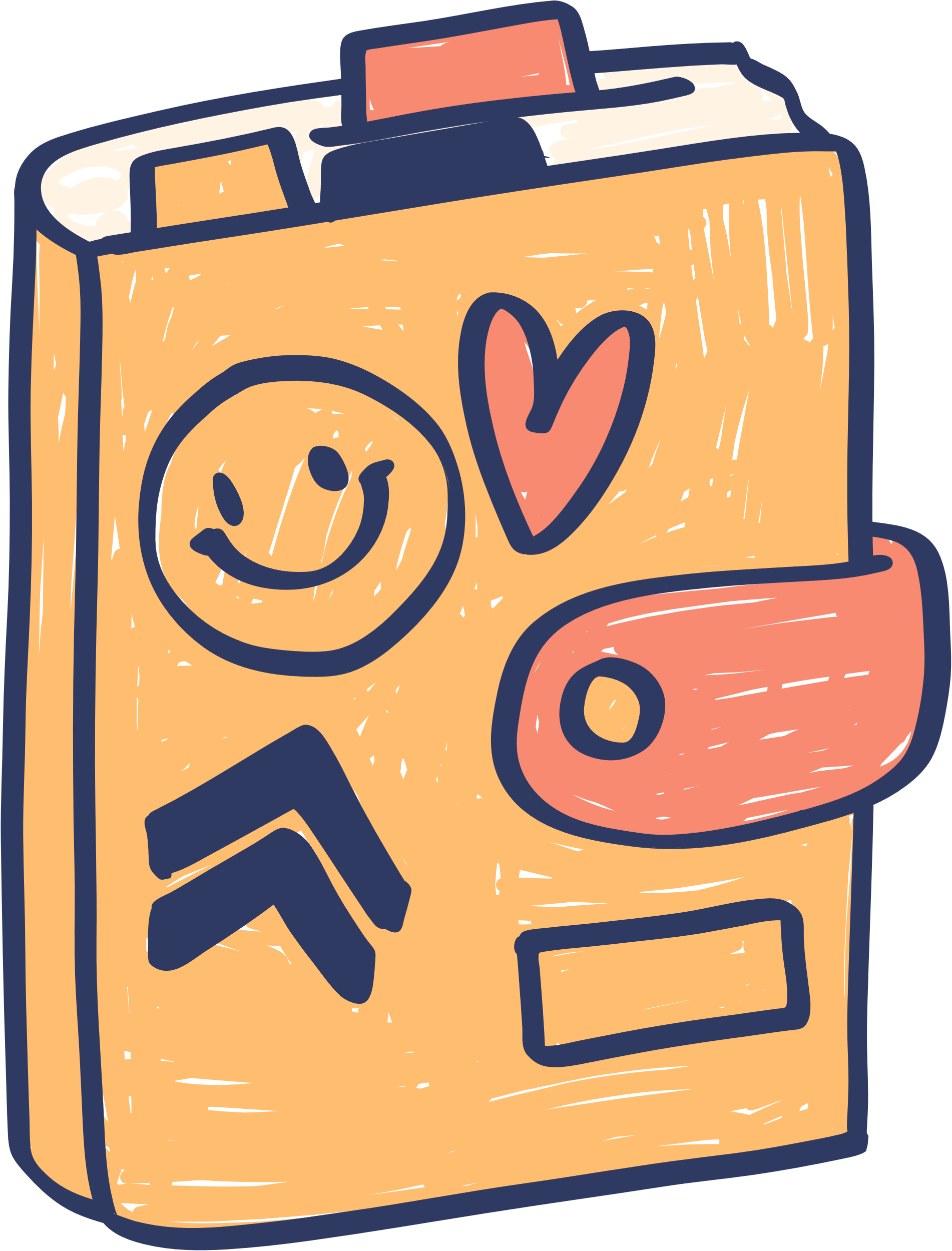 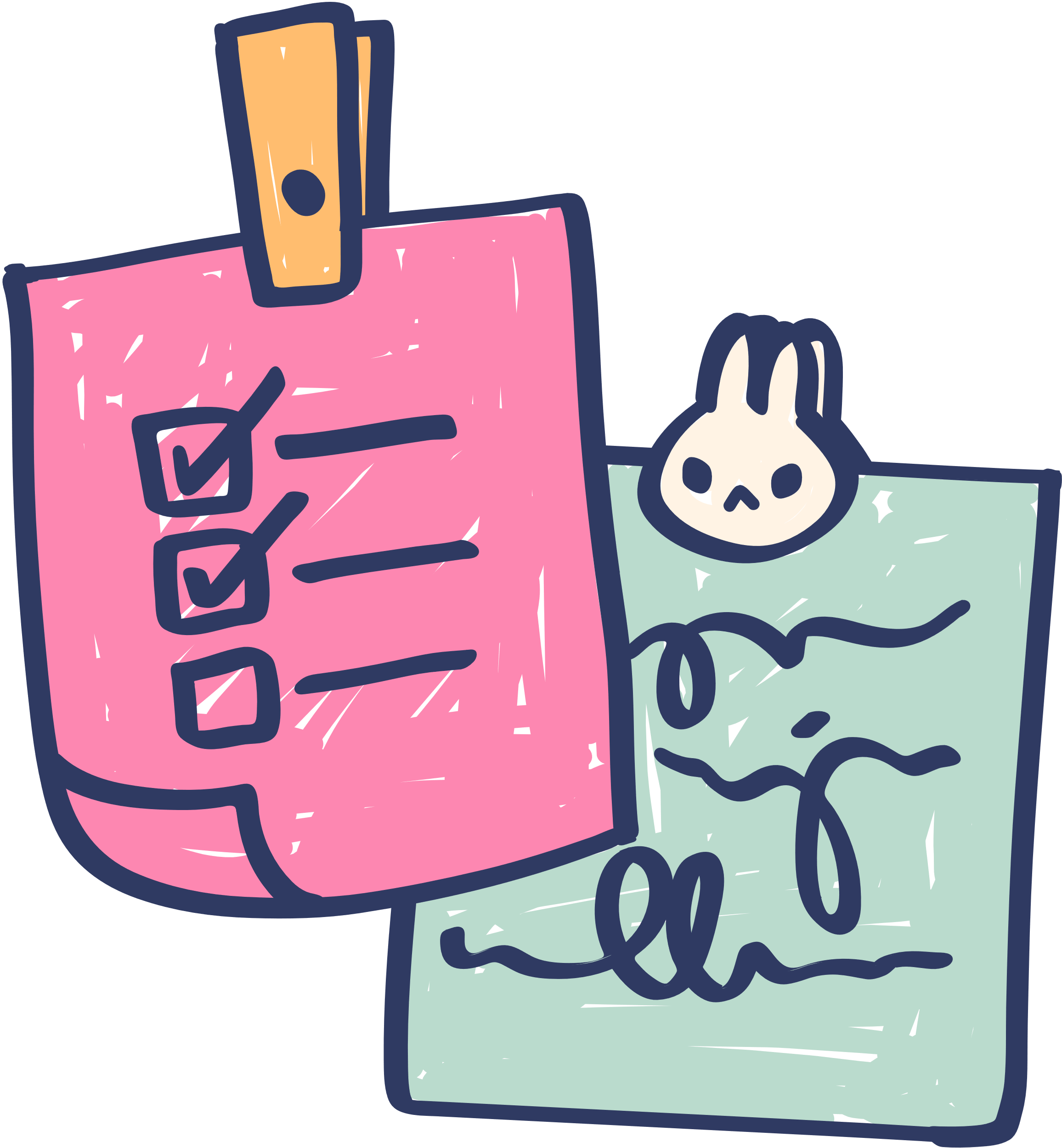 1. a. Đọc các số đo diện tích:
29mm2; 305mm2; 1200mm2
29mm2:
Hai mươi chín mi-li-mét vuông.
305mm2 :
Ba trăm linh năm mi-li-mét vuông.
1 200mm2:
Một nghìn hai trăm mi-li-mét vuông.
b)Viết các số đo diện tích:
Một trăm sáu mươi tám mi-li-mét vuông:
168mm2
2 310mm2
Hai nghìn ba trăm mười  mi-li-mét vuông:
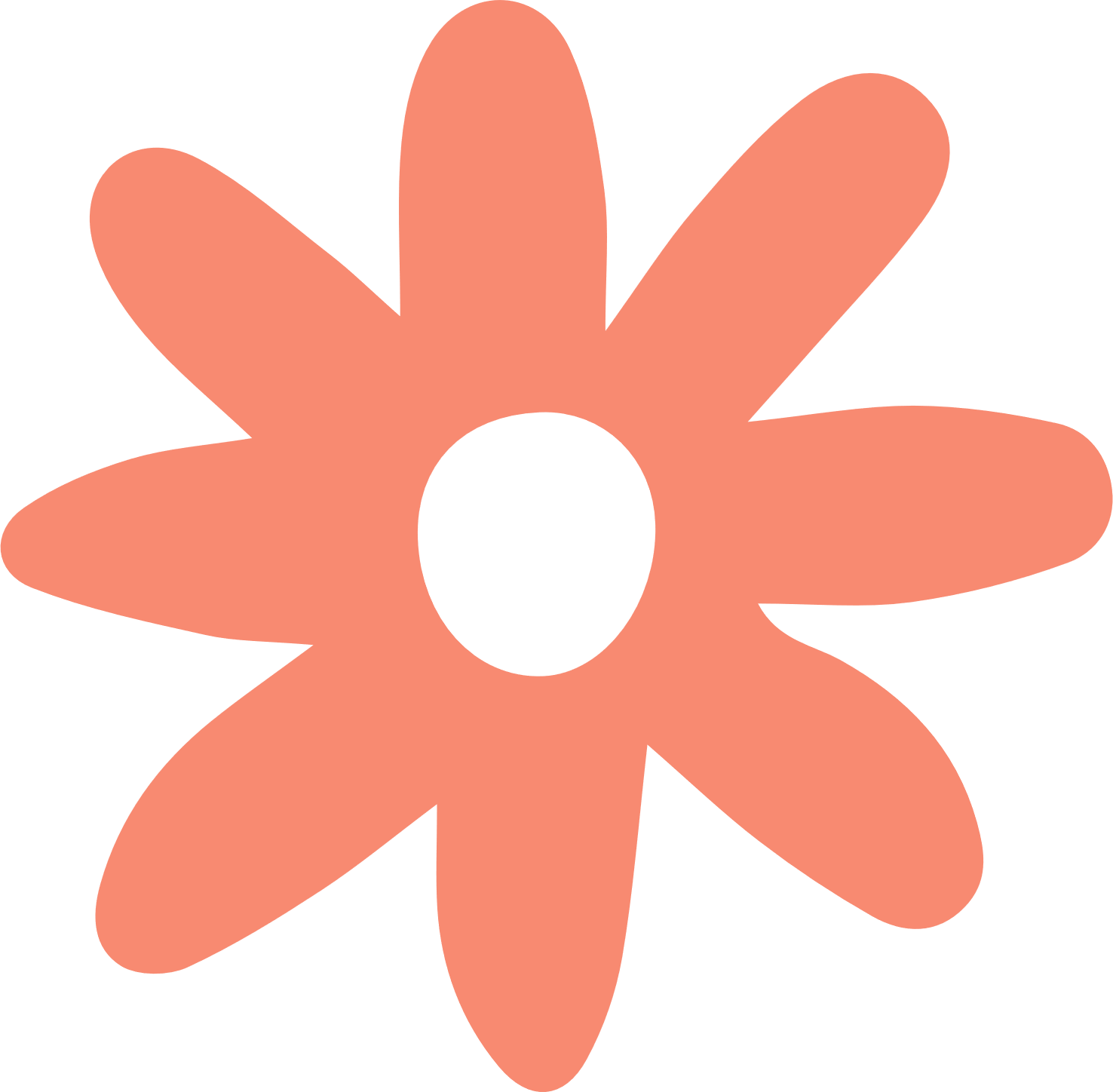 2. Viết số thích hợp vào chỗ chấm:
a)
10 000
500
1m2          = ….......   cm2
5 cm2 = ....…     mm2
1200
50 000
5m2          = …........  cm2
12 km2  =  ......    hm2
1209
10 000
12m2  9dm2 = …..... dm2
1 hm2  =  ......…. m2
70 000
37dam2  24m2 = …....m2
3724
7 hm2 =   ….....   m2
Hướng dẫn: Đổi từ đơn vị lớn ra đơn vị bé
Hướng dẫn: Đổi từ 2 đơn vị lớn ra 1 đơn vị
7 hm2 =   ….....   m2
70 000
1209
12m2  9dm2 = …..... dm2
09
7
00
12
00
Hoặc:
12m2  9dm2 = 1200 dm2  + 9 dm2  = 1209 dm2
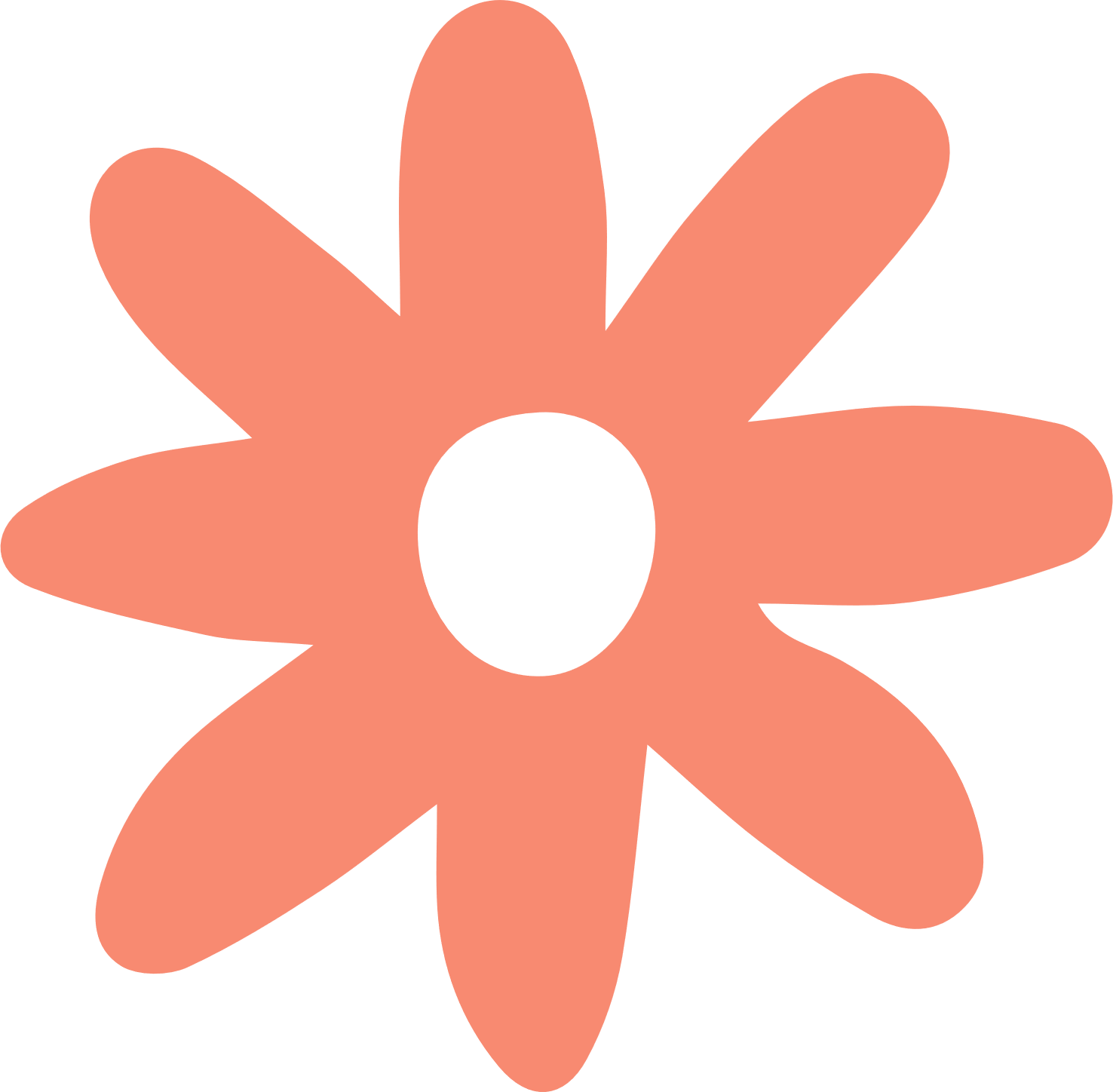 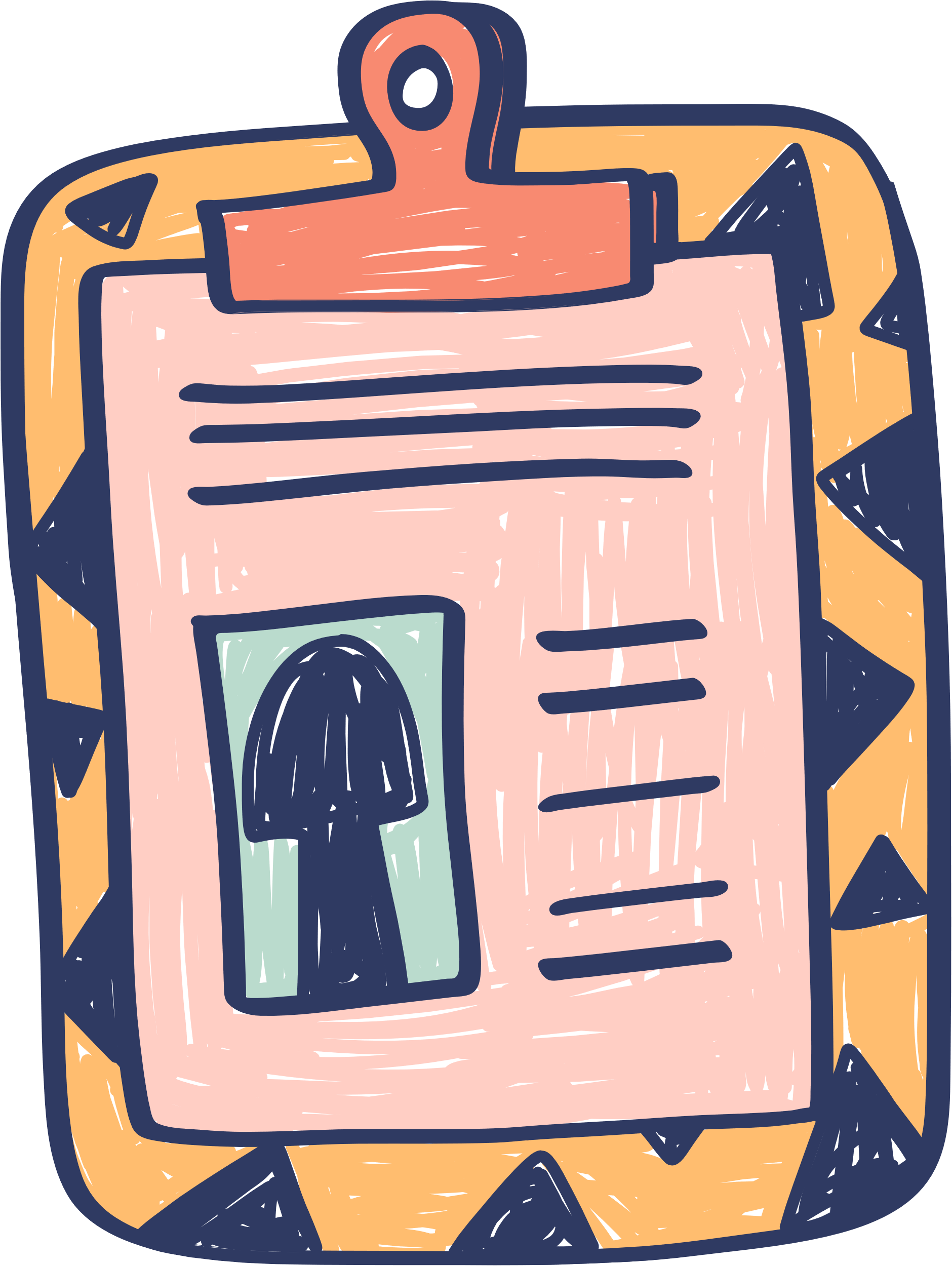 2. Viết số thích hợp vào chỗ chấm:
b)
800mm2    =   …  cm2
8
34
3400dm2=   …..m2
120
9
12 000hm2=   …  km2
90 000m2=   ….hm2
50
1
150cm2 = ….dm2.....cm2
10
20
2010m2= …....dam2........m2
Hướng dẫn: Đổi từ 1 đơn vị ra 2 đơn vị
Hướng dẫn: Đổi từ đơn vị bé ra đơn vị lớn
1
120
12 000hm2 =   ….  km2
150cm2 = … dm2....  cm2
50
120
00
1
50
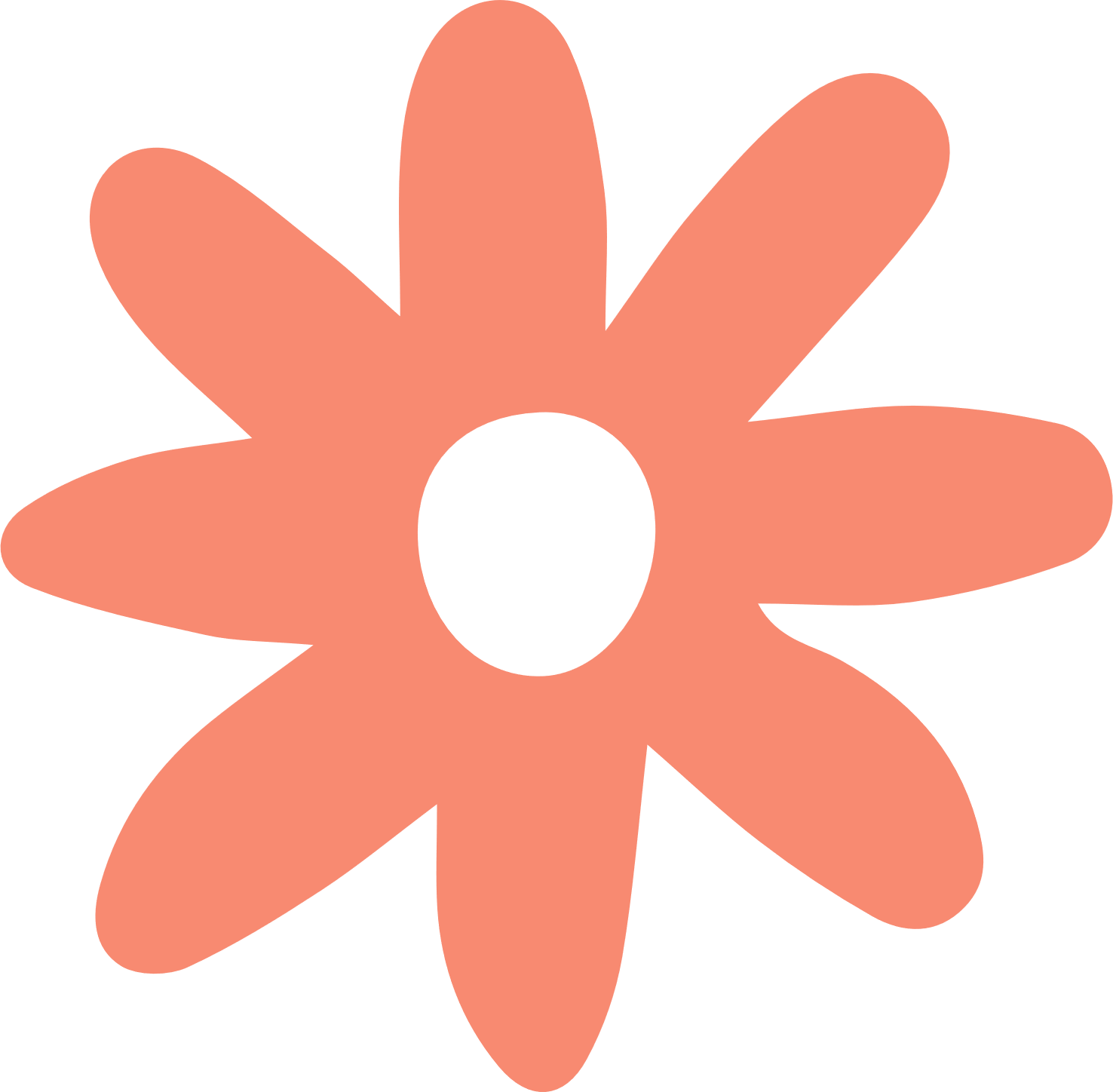 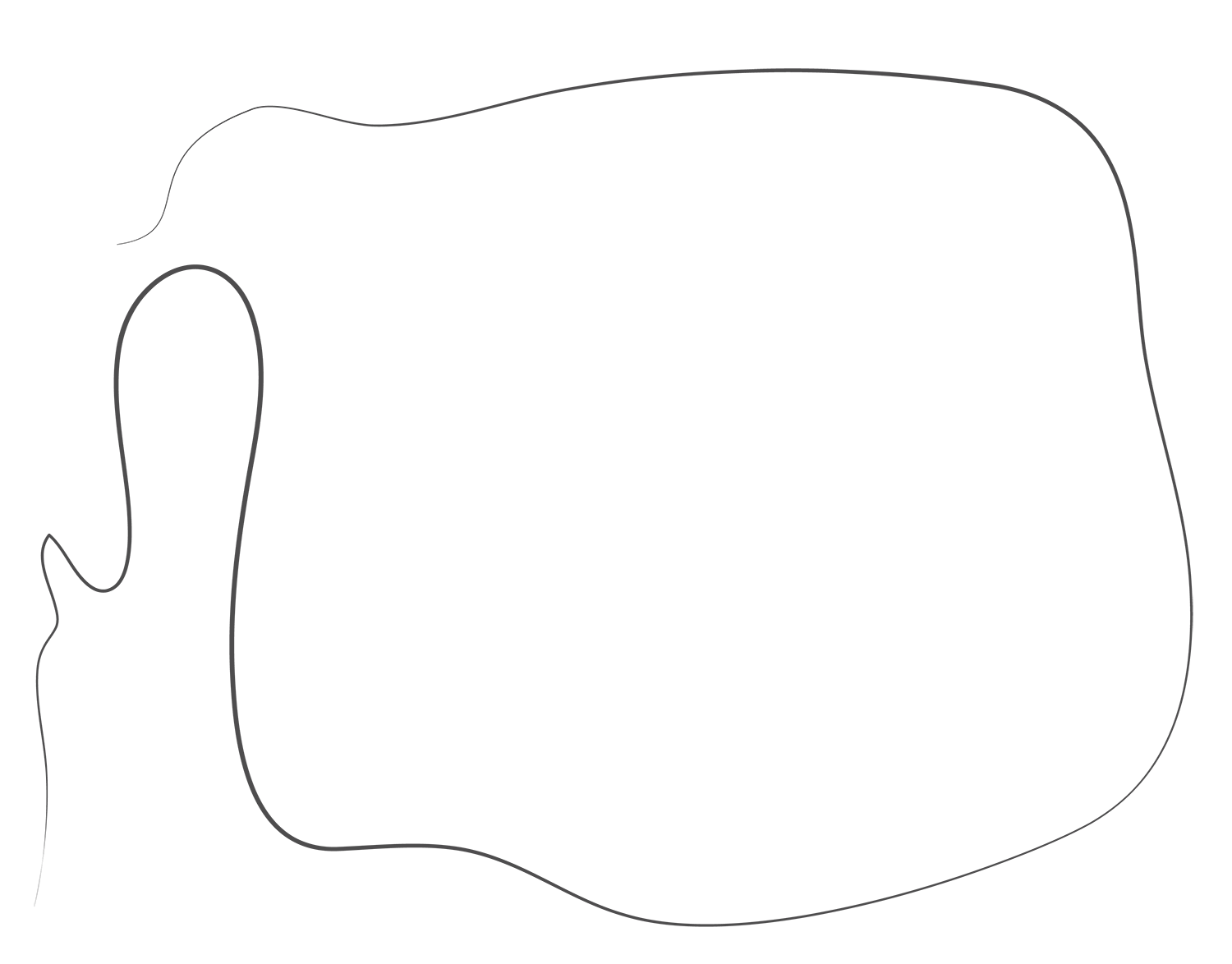 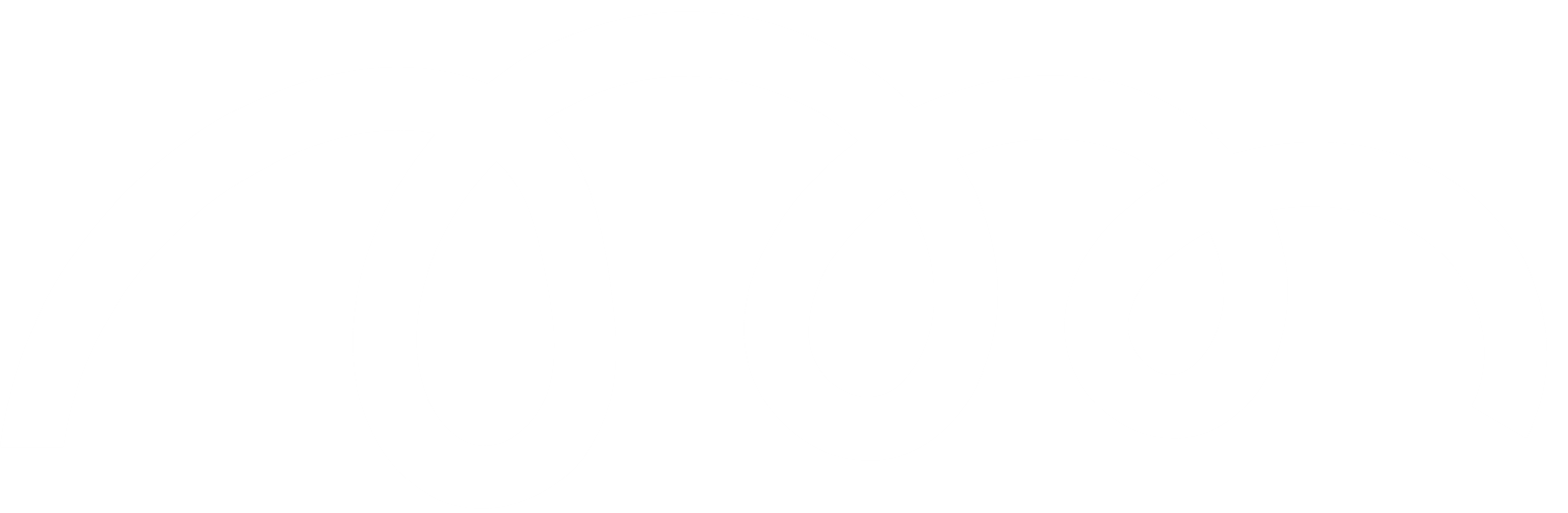 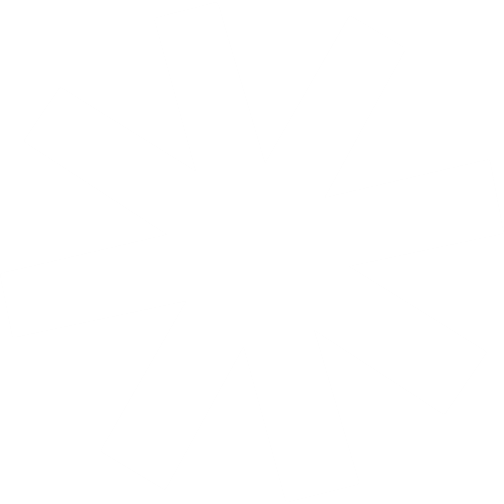 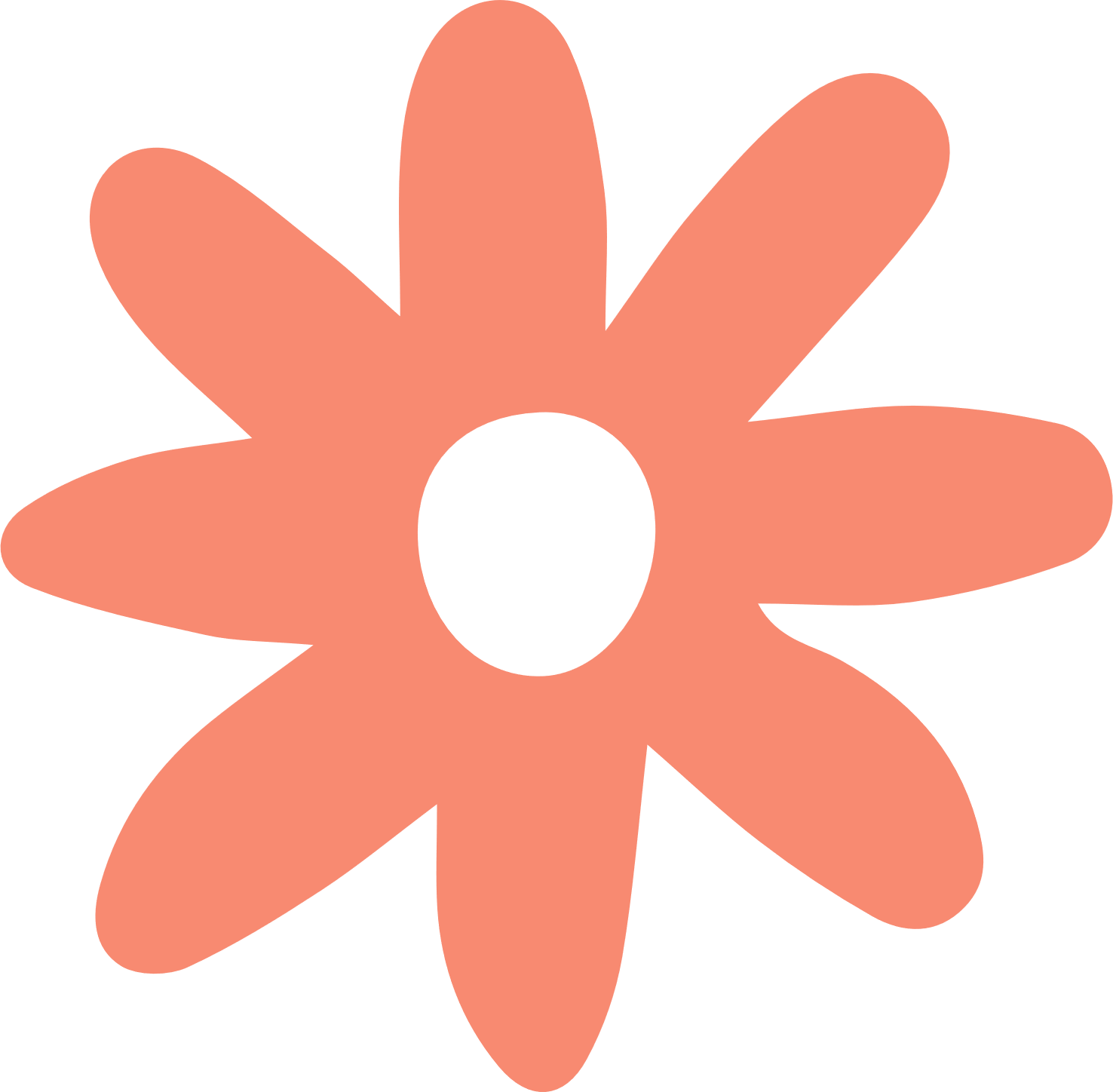 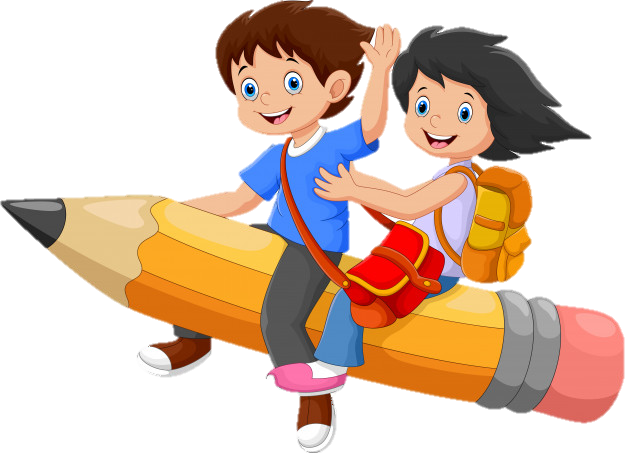 Mi-li-mét vuông.
Bảng đơn vị đo diện tích
Trang 27;28
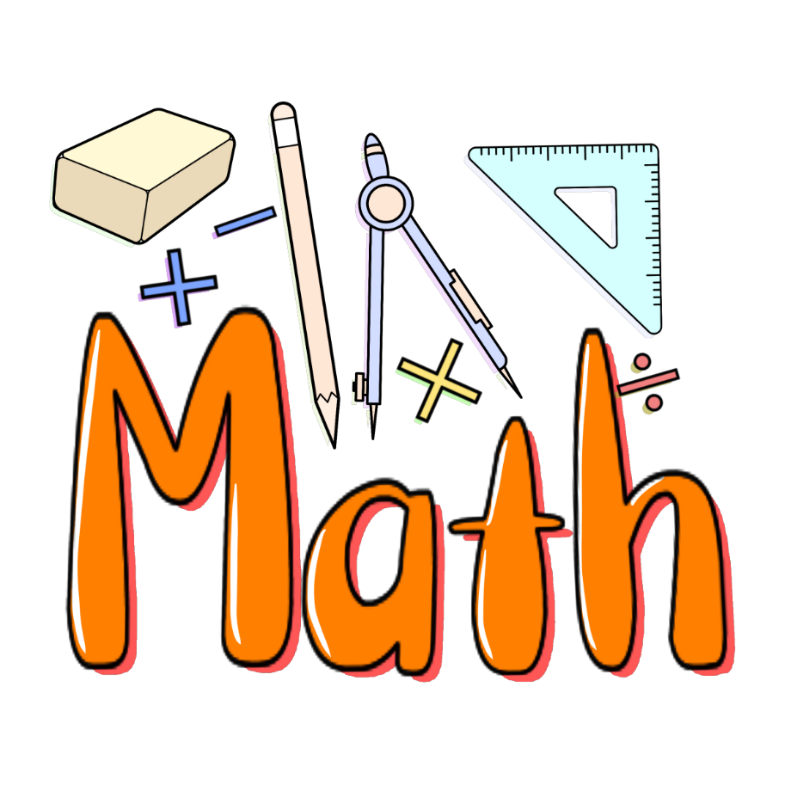 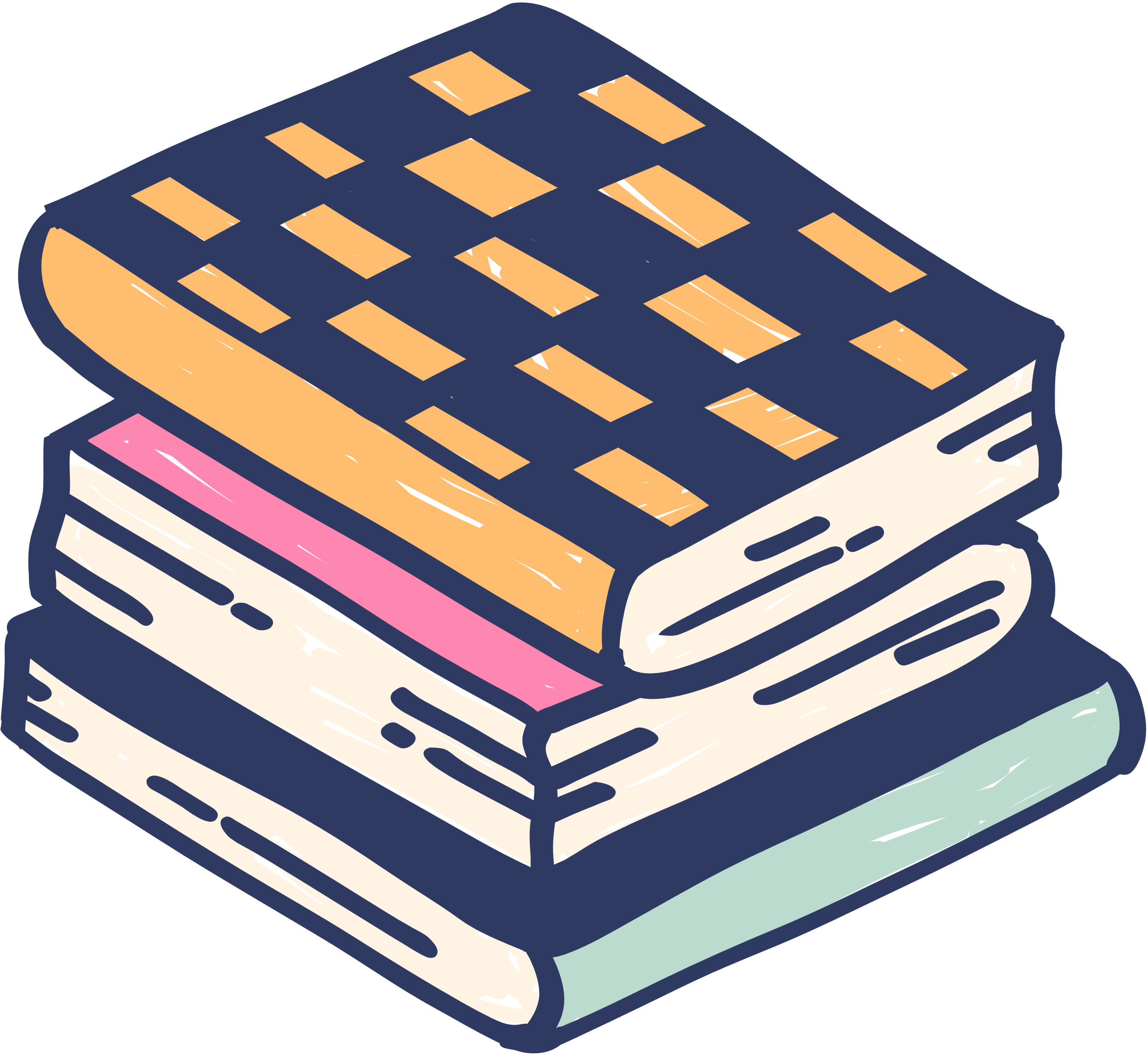 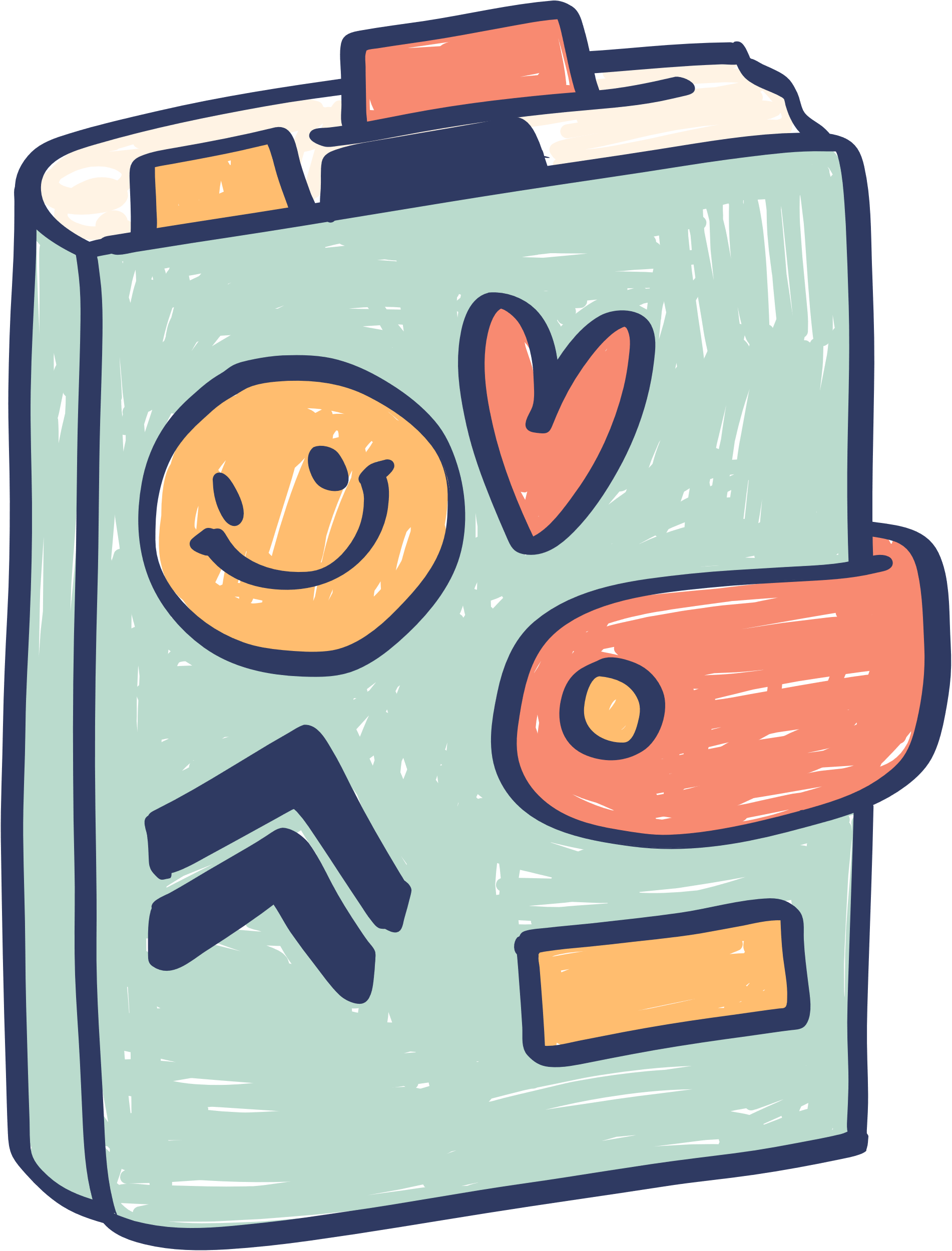 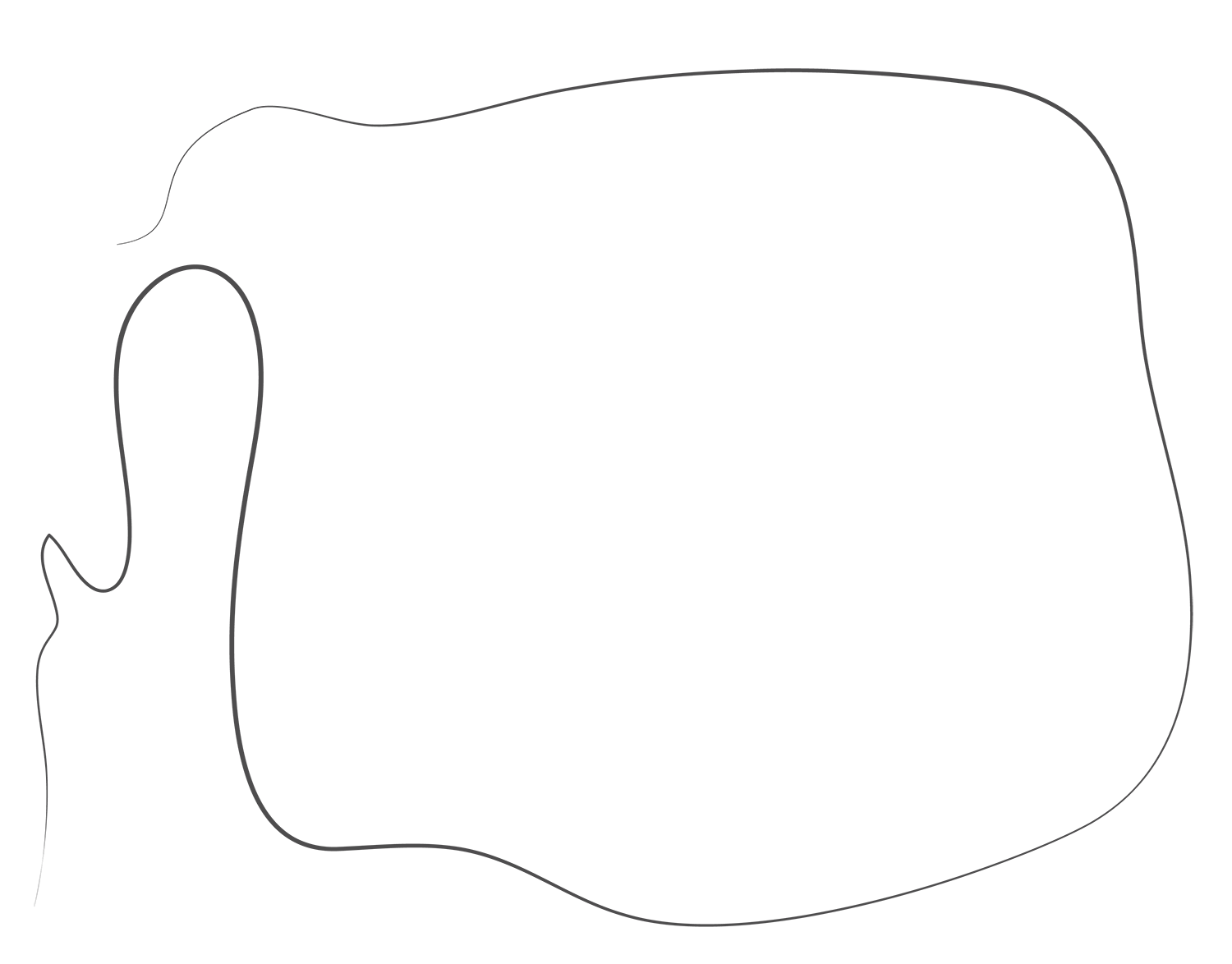 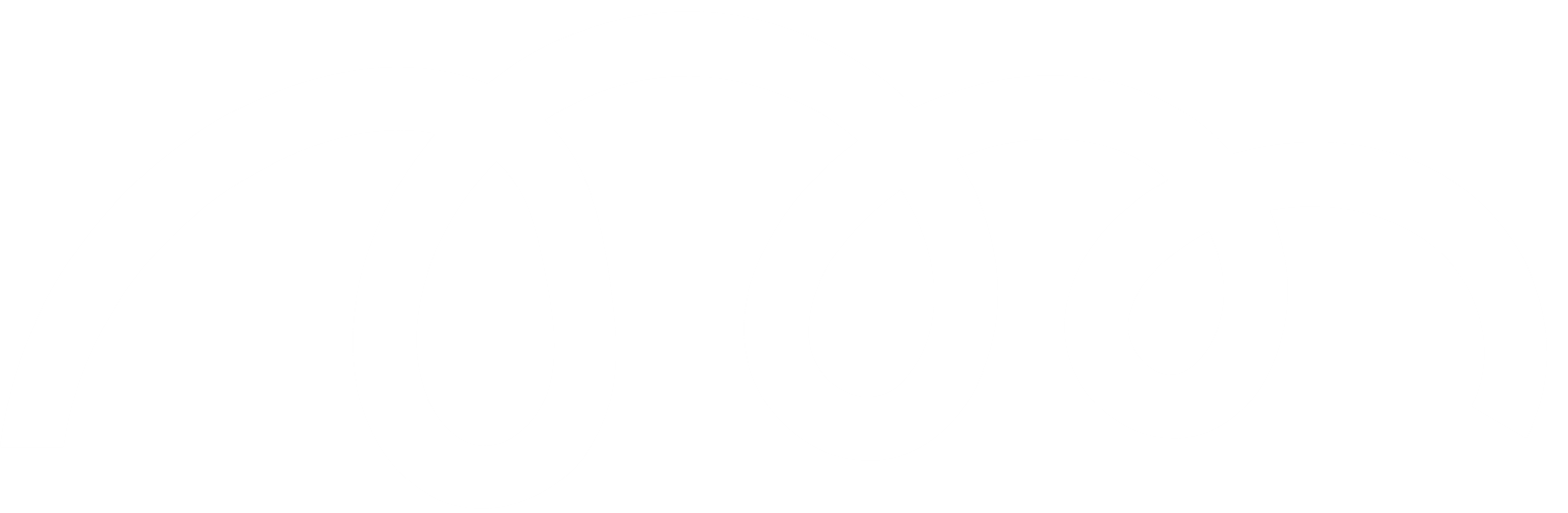 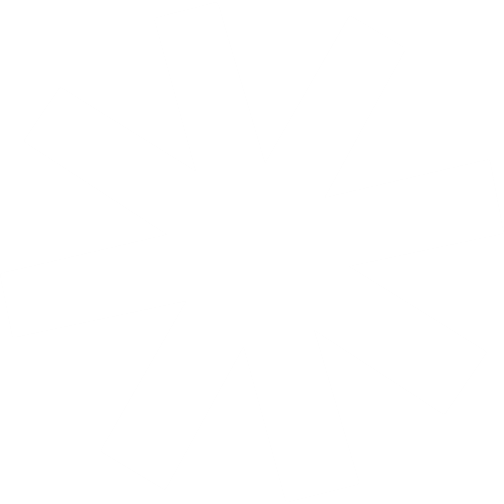 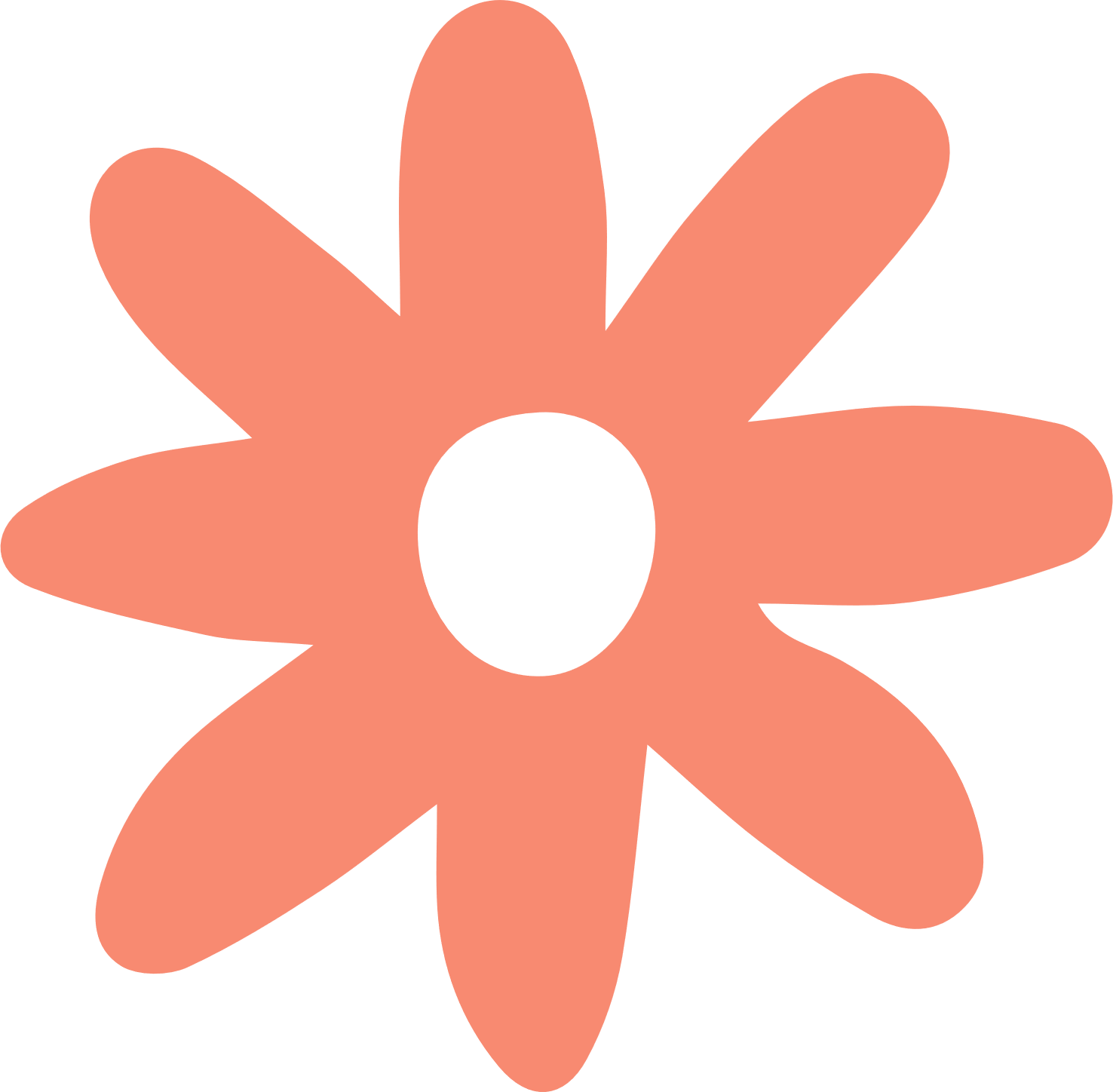 Chúc các em học tốt
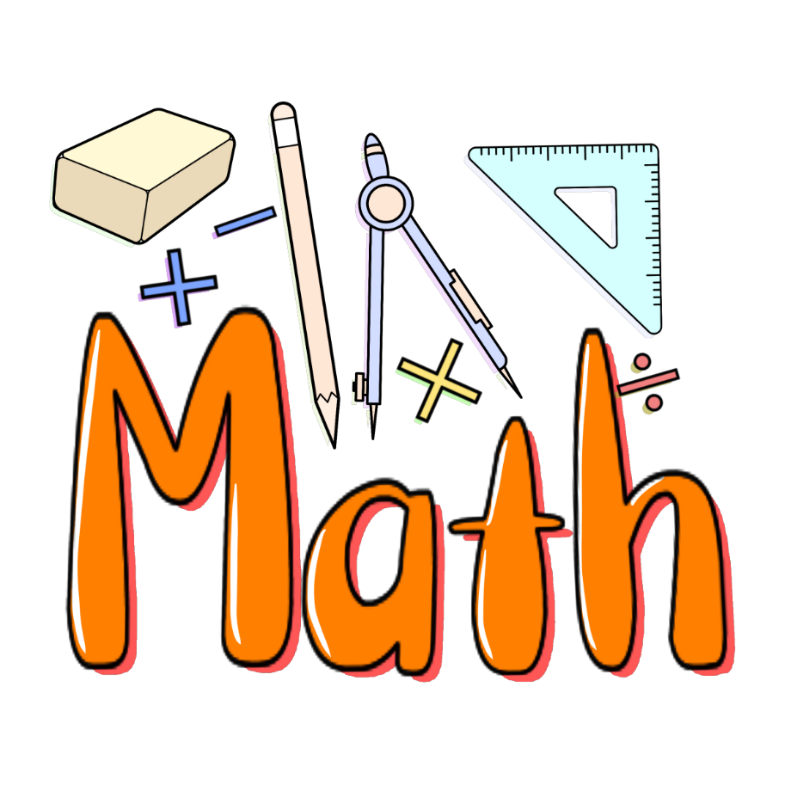 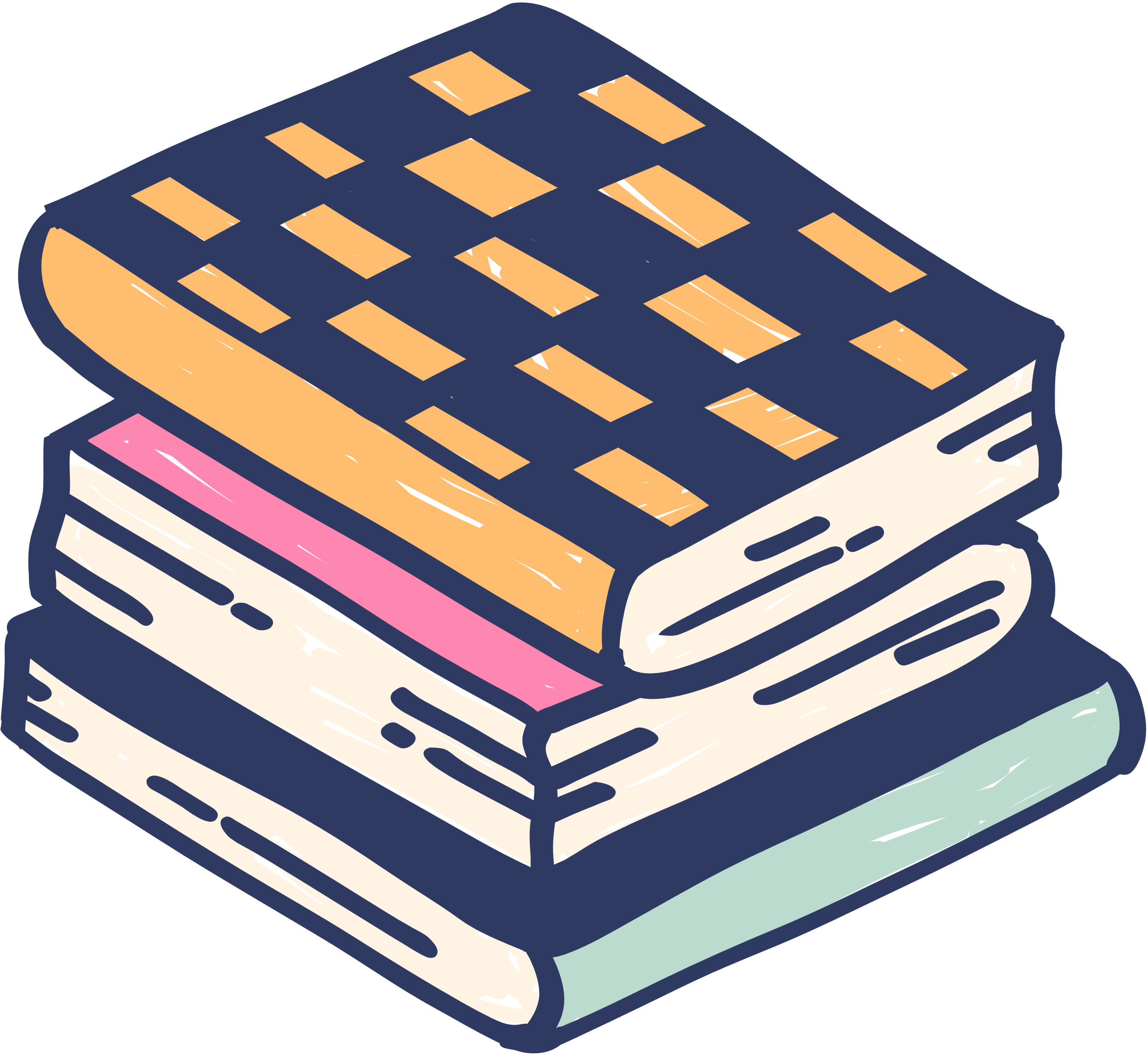 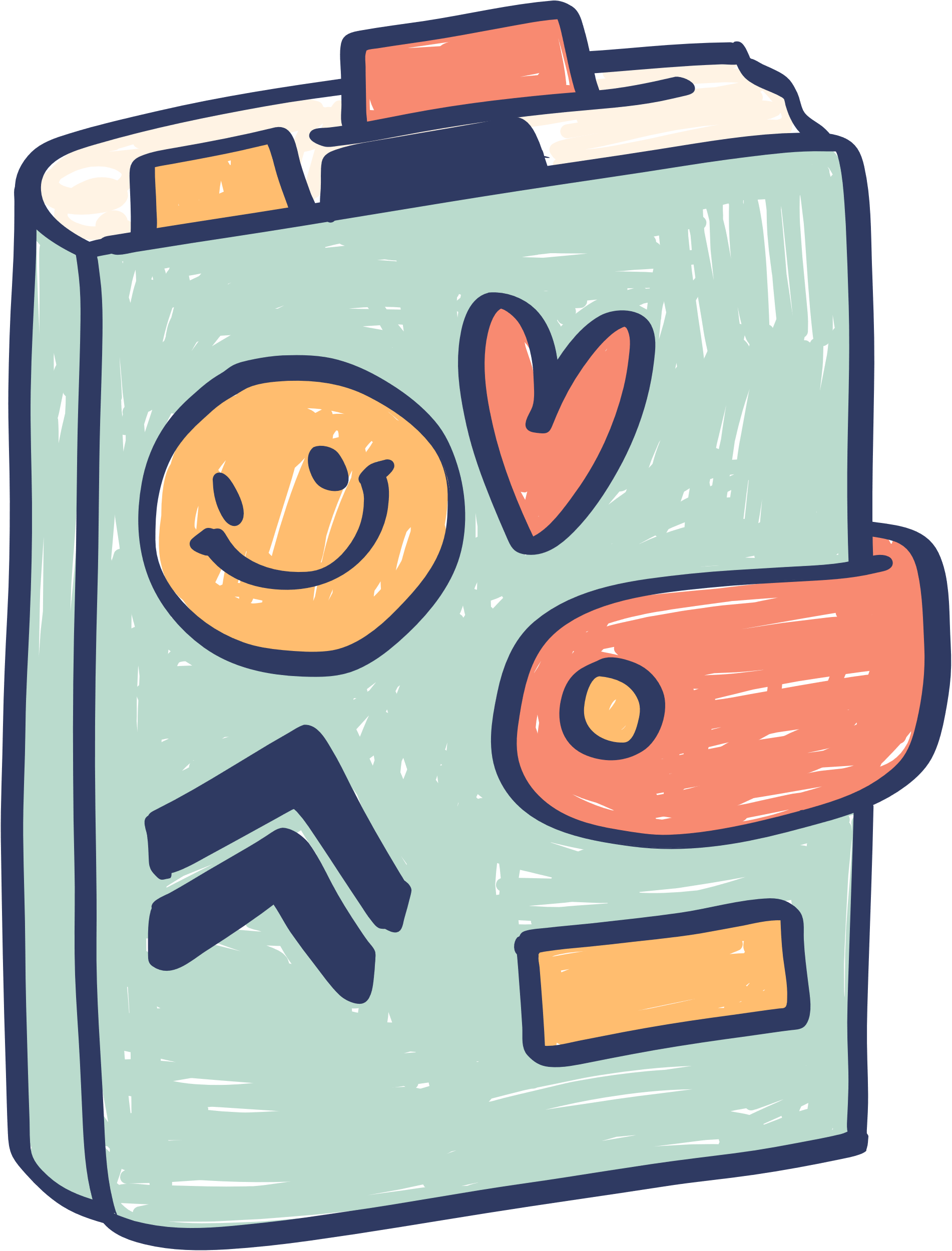